Repetition in the BibleByGioacchino Michael Cascioneedited by David Kuske, Robert Dargatz, Rolf PreusRevelation
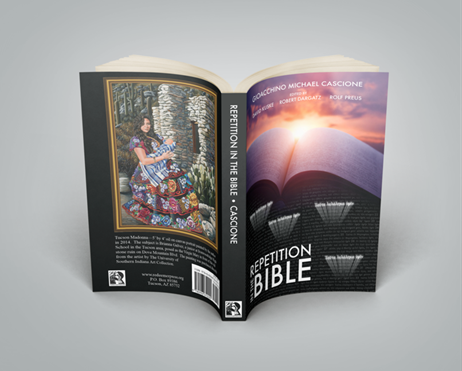 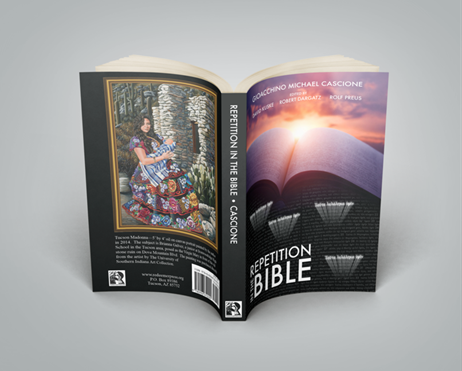 Copies are available for 
purchase through:

    www.RedeemerPress.org
    Amazon.com
    news@Christiannewsmo.com

    or call 586-553-0555


RedeemerPress.org
P.O. Box 89368
Tucson, AZ 85752
Why should we study Repetition in Revelation?

Repetition in the Revelation proves we have the original text.








Formal Principle
For those who confess the Bible is the highest authority,
the formal principle states the Bible is the basis for religion.
The material principle  states what the Bible teaches about religion.
The Basics of Hebraic Meter
 
Major meters 





Compound meters
to the angel of the church in...write these things 7 times in Revelation 
        to the angel of the church in Ephesus write these things (Rev. 2:1)
And to the angel of the church in Smyrna write these things (Rev. 2:8)
And to the angel of the church in Pergamum write these things (Rev. 2:12)
And to the angel of the church in Thyratira write these things (Rev. 2:18)
And to the angel of the church in Sardis write these things (Rev. 3:1)
And to the angel of the church in Philadelphia write these things (Rev. 3:7)
And to the angel of the church in Laodicea write these things (Rev. 3:14)
   
And to the angel of the church in...write these things 7 times in Revelation 
      Τῷ ἀγγέλῳ τῆς ἐν Ἐφέσῳ ἐκκλησίας γράψον·Τάδε λέγει (Rev. 2:1 BNT)
Καὶ τῷ ἀγγέλῳ τῆς ἐν Σμύρνῃ ἐκκλησίας γράψον·Τάδε λέγει (Rev. 2:8 BNT)
Καὶ τῷ ἀγγέλῳ τῆς ἐν Περγάμῳ ἐκκλησίας γράψον·Τάδε λέγει (Rev. 2:12 BNT)
Καὶ τῷ ἀγγέλῳ τῆς ἐν Θυατείροις ἐκκλησίας γράψον·Τάδε λέγει (Rev. 2:18 BNT)
Καὶ τῷ ἀγγέλῳ τῆς ἐν Σάρδεσιν ἐκκλησίας γράψον·Τάδε λέγει (Rev. 3:1 BNT)
Καὶ τῷ ἀγγέλῳ τῆς ἐν Φιλαδελφείᾳ ἐκκλησίας γράψον·Τάδε λέγει (Rev. 3:7 BNT)
Καὶ τῷ ἀγγέλῳ τῆς ἐν Λαοδικείᾳ ἐκκλησίας γράψον·Τάδε λέγει (Rev. 3:14)   
						           Copyright: Repetition in the Bible
Another angel 10 times in Revelation
And I saw another angel….Καὶ εἶδον ἄλλον ἄγγελον (Rev. 7:2 BNT)
          And another angel…………Καὶ ἄλλος ἄγγελος (Rev. 8:3 BNT)
And I saw another angel….Καὶ εἶδον ἄλλον ἄγγελον (Rev. 10:1 BNT)*
And I saw another angel….Καὶ εἶδον ἄλλον ἄγγελον (Rev. 14:6 BNT)*
          And another angel.………..Καὶ ἄλλος ἄγγελος (Rev. 14:8 BNT)
          And another angel……..….Καὶ ἄλλος ἄγγελος (Rev. 14:9 BNT)**
                Another angel came out…...ἄλλος ἄγγελος ἐξῆλθεν (Rev. 14:15 BNT)
                Another angel came out…...ἄλλος ἄγγελος ἐξῆλθεν (Rev. 14:17 BNT)
                Another angel came out…...ἄλλος ἄγγελος [ἐξῆλθεν] (Rev. 14:18 BNT)
        I saw another angel.............εἶδον ἄλλον ἄγγελον (Rev. 18:1 BNT)
*Rev. 10:1, 14:6 another angel in all texts except BYZ with angel.
**Rev. 14:9 another angel in all texts except SCR, STE with angel.                             Copyright: Repetition in the Bible
Seven or seventh angel(s) 12 times in Revelation
Seven angel 10 times in Revelation
    The seven stars are the angels  (Rev 1:20)
          And I saw seven angels (Rev. 8:2)
             And the seven angels (Rev. 8:6)
The voice of the seventh angel (Rev. 10:7)
             And the seventh angel (Rev. 11:15)
                           seven angels (Rev. 15:1)
    And came the seven angels (Rev. 15:6)
                To the seven angels (Rev. 15:7)
                 Of the seven angels (Rev. 15:8)
      Saying to the seven angels (Rev. 16:1) 
          One of the seven angels (Rev. 17:1)
          One of the seven angels (Rev. 21:9)
   									Copyright: Repetition in the Bible
οἱ ἑπτὰ ἀστέρες ἄγγελοι                 (Rev 1:20 BNT)
            καi εἶδον τοὺς ἑπτὰ ἀγγέλους                (Rev. 8:2 BNT)
                                καi οἱ ἑπτὰ ἄγγελοι                  (Rev. 8:6 BNT)
            τῆς φωνῆς τοῦ ἑβδόμου ἀγγέλου                 (Rev. 10:7 BNT)
                           καi ὁ ἕβδομος ἄγγελος                  (Rev. 11:15 BNT)
                                                   ἀγγέλους ἑπτὰ       (Rev. 15:1 BNT)
                  καὶ ἐξῆλθον οἱ ἑπτὰ ἄγγελοι                  (Rev. 15:6 BNT)
                                   τοῖς ἑπτὰ ἀγγέλοις                (Rev. 15:7 BNT)
                                   τῶν ἑπτὰ ἀγγέλων                 (Rev. 15:8 BNT)
                   λεγούσης τοῖς ἑπτὰ ἀγγέλοις                (Rev. 16:1 BNT)
                           ἷς ἐκ τῶν ἑπτὰ ἀγγέλων                (Rev. 17:1 BNT)
                          εἷς ἐκ τῶν ἑπτὰ ἀγγέλων                (Rev. 21:9 BNT)
*Angels at 16:17 only in SCR, STE.  There are so many variants with angel that it is difficult to decide whether the variant includes the assumed noun at 16:17 without agreement from the Apocryphon of John.  See further discussion in Chapter Nine.
Copyright: Repetition in the Bible
The Angel of the Lord 17 times in the Torah
The Angel of the Lord 10 times with Baalam in Numbers
 The Angel of the Lord......מַלְאַ֧ךְ יְהוָ֛ה        (Gen 16:7 )
 The Angel of the Lord...... מַלְאַ֣ךְ יְהוָ֔ה       (Gen 16:9 )
 The Angel of the Lord...... מַלְאַ֣ךְ יְהוָ֔ה       (Gen 16:10 )
 The Angel of the Lord...... מַלְאַ֣ךְ יְהוָ֔ה       (Gen 16:11 )
 The Angel of the Lord...... מַלְאַ֤ךְ יְהוָה       (Gen 22:11 )
 The Angel of the Lord...... מַלְאַ֥ךְ יְהוָ֖ה       (Gen 22:15 )
 The Angel of the Lord...... מַלְאַ֙ךְ יְהֹוָ֥ה       (Exo 3:2 )
 
 The Angel of the Lord...... מַלְאַ֧ךְ יְהוָ֛ה       (Num 22:22 )
 The Angel of the Lord...... מַלְאַ֙ךְ יְהוָ֜ה       (Num 22:23 )
 The Angel of the Lord...... מַלְאַ֣ךְ יְהוָ֔ה       (Num 22:24 )
 The Angel of the Lord...... מַלְאַ֣ךְ יְהוָ֗ה       (Num 22:25 )
 The Angel of the Lord...... מַלְאַךְ־יְהוָ֖ה       (Num 22:26 )
 The Angel of the Lord...... מַלְאַ֣ךְ יְהוָ֔ה       (Num 22:27 )
 The Angel of the Lord...... מַלְאַ֤ךְ יְהוָה       (Num 22:31 )
 The Angel of the Lord...... מַלְאַ֣ךְ יְהוָ֔ה       (Num 22:32 )
 The Angel of the Lord...... מַלְאַ֤ךְ יְהוָה       (Num 22:34 )
 The Angel of the Lord...... מַלְאַ֙ךְ יְהוָ֜ה       (Num 22:35 )
Angel of the Lord appears 10 times to Samson’s Parents
           And the angel of the LORD appeared        (Jdg  13:3)
           And the angel of the LORD said                (Jdg  13:13)
              To the angel of the LORD                       (Jdg  13:15)
           And the angel of the LORD said                (Jdg  13:16)
That he was an angel of the LORD                       (Jdg  13:16)
              To the angel of the LORD                        (Jdg  13:17)
           And the angel of the LORD said unto him (Jdg  13:18)
           That the angel of the LORD ascended        (Jdg  13:20)
                         angel of the LORD                        (Jdg  13:21)
That he was an angel of the LORD                        (Jdg  13:21)
וַיֵּרָא מַלְאַךְ־יְהוָה         (Jdg 13:3)
             וַיֹּאמֶר מַלְאַךְ יְהוָה        (Jdg 13:13)
              אֶל־מַלְאַךְ יְהוָה           (Jdg 13:15)
               וַיֹּאמֶר מַלְאַךְ יְהוָה      (Jdg 13:16)
         כִּי־מַלְאַךְ יְהוָה הוּא           (Jdg 13:16)
              אֶל־מַלְאַךְ יְהוָה           (Jdg 13:17)
             וַיֹּאמֶר לוֹ מַלְאַךְ יְהוָה    (Jdg 13:18)
              וַיַּעַל מַלְאַךְ־יְהוָה         (Jdg 13:20)
               מַלְאַךְ יְהוָה               (Jdg 13:21)
          כִּי־מַלְאַךְ יְהוָה הוּא          (Jdg 13:21)
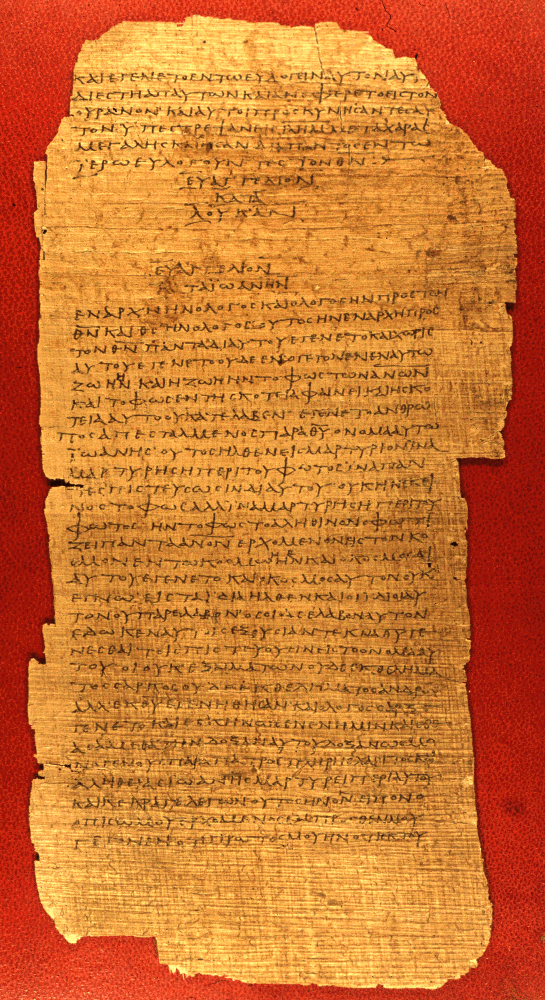 5,800 Ancient Manuscripts 
Collated into 9 Greek Texts
BNT: the Greek New Testament, 27th edition, edited by Eberhard
           Nestle and Kurt Aland Nestle-Aland, 1993
BYZ: the Majority Text edited by Arthur Farstad and 
           Zane C. Hodges,  1982
GNT: the United Bible Society Greek Text edited by Kurt Aland,
            Matthew Black, Carlo Martini, Bruce Metzger, 
            and Allen Wikgren, 1994
GOC: the Greek Text of the Greek Orthodox Church, 1904
SCR: edited by F. H. A. Scrivener, 1894
STE: Stephanus, or Textus Receptus, a collection of manuscripts
          first edited by Erasmus in 1514, 1516, 1519, and 1522
TIS: edited by Lobegott Friedrich Constantin (von) Tischendorf,
          1872
VST: edited by Hermann von Soden, 1902
WHO: Brooke Foss Westcott and Fenton John Anthony Hort, 
            critical edition of the Greek New Testament, 1881
Jesus Christ 7 times in Revelation
Jesus Christ....................... Ἰησοῦ Χριστοῦ (Rev. 1:1 BNT)
Jesus Christ....................... Ἰησοῦ Χριστοῦ (Rev. 1:2 BNT)
Jesus Christ....................... Ἰησοῦ Χριστοῦ (Rev. 1:5 BNT)
Jesus Christ....................... Ἰησοῦ Χριστοῦ (Rev. 1:9 STE)*
Jesus Christ....................... Ἰησοῦ Χριστοῦ (Rev. 1:9 STE)*
Jesus Christ....................... Ἰησοῦ Χριστοῦ (Rev. 12:17 STE)**
Jesus Christ....................... Ἰησοῦ Χριστοῦ (Rev. 22:21 STE)***
*Christ missing in 1:9 in BNT, GNT, TIS, VST, WHO.
**Christ missing in 12:17 in BNT, BYZ, GNT, GOC, TIS, VST, WHO.
***Christ missing in 22:21 in BNT, GNT, TIS, VST. 
Copyright: Repetition in the Bible
The witness of Jesus 7 times in Revelation
       The witness of Jesus Christ...τὴν μαρτυρίαν Ἰησοῦ Χριστοῦ (Rev. 1:2 BNT)
      The witness of Jesus Christ...τὴν μαρτυρίαν Ἰησου Χριστοῦ (Rev. 1:9 STE)*
      The witness of Jesus Christ...τὴν μαρτυρίαν Ἰησου Χριστοῦ (Rev. 12:17 STE)**
      The witnesses of Jesus..........τῶν μαρτύρων Ἰησοῦ (Rev. 17:6 BNT)
      The witness of Jesus..............τὴν μαρτυρίαν Ἰησοῦ (Rev. 19:10 BNT)
 For the witness of Jesus….......ἡ γὰρ μαρτυρία Ἰησοῦ (Rev. 19:10 BNT)
      The witness of Jesus..............τὴν μαρτυρίαν Ἰησου (Rev. 20:4 BNT)
*Christ missing in 1:9 in BNT, GNT, TIS, VST, WHO.
**Christ missing in 12:17 in BNT, BYZ, GNT, GOC, TIS, VST, WHO.
Jesus Christ, Jesus, Christ, Son of 21 times in Revelation 
Jesus Christ Rev. 1:1             Jesus Rev. 14:12           Christ Rev. 11:15
Jesus Christ Rev. 1:2             Jesus Rev. 17:6             Christ Rev. 12:10
Jesus Christ Rev. 1:5             Jesus Rev. 19:10           Christ Rev. 20:4
Jesus Christ Rev. 1:9             Jesus Rev. 19:10           Christ Rev. 20:6
Jesus Christ Rev. 1:9             Jesus Rev. 20:4             Son of man Rev. 1:13
Jesus Christ Rev. 12:17         Jesus Rev. 22:16           Son of God Rev. 2:18
Jesus Christ Rev. 22:21         Jesus Rev. 22:20           Son of man Rev. 14:14
                                                                                                                                                                                                                                                                                                                                                                                                                     Copyright: Repetition in the Bible
Behold I am or It is coming 7 times in Revelation
Behold He is coming..................Ἰδοὺ ἔρχεται            (Rev. 1:7 BNT)
Behold I am coming quickly.......ἰδού ἔρχομαι ταχύ   (Rev. 3:11 STE)*
Behold it is coming……..…….. ἰδοὺ ἔρχεται            (Rev. 9:12 BNT)
Behold it is coming quickly……ἰδού ἔρχεται ταχύ    (Rev. 11:14 BYZ)**
Behold I am coming....................ἰδού ἔρχομαι           (Rev. 16:15 BNT)
Behold I am coming quickly…...ἰδού ἔρχομαι ταχύ   (Rev. 22:7 BNT)
Behold I am coming quickly.......ἰδού ἔρχομαι ταχύ   (Rev. 22:12 BNT)
*Behold, 3:11 only in SCR, STE.
**All texts have these words, but this word order in 11:14 is only found in BYZ, GOC. 
                                                                                                                                                                                                                                                       Copyright: Repetition in the Bible
I am or it is coming quickly 7 times in Revelation
            I am coming quickly to you........ἔρχομαί σοι ταχύ (Rev. 2:5 BYZ)*
            I am coming quickly to you…....ἔρχομαί σοι ταχύ (Rev. 2:16 BNT)
Behold I am coming quickly...........ἰδού ἔρχομαι ταχύ        (Rev. 3:11 STE)**
Behold it is  coming quickly………ἰδού ἔρχεται ταχύ        (Rev. 11:14 BYZ)***
Behold I am coming quickly……...ἰδού ἔρχομαι ταχύ        (Rev. 22:7 BNT)
Behold I am coming quickly...........ἰδού ἔρχομαι ταχύ        (Rev. 22:12 BNT)
             I am coming quickly…………..ἔρχομαι ταχύ        (Rev. 22:20 BNT)
*Quickly, Rev. 2:5 in BYZ, GOC, SCR, STE, VST.
**Behold, 3:11 only in SCR, STE.
***All texts have these words, but this word order in 11:14 is only found in BYZ, GOC. 
                                                                                                                                                                                                                                                       Copyright: Repetition in the Bible
I am or It is coming 10 times in Revelation
Behold He is coming.......................Ἰδοὺ ἔρχεται                (Rev. 1:7 BNT)
             I am coming quickly to you........ἔρχομαί σοι ταχύ (Rev. 2:5 BYZ)*
             I am coming quickly to you…....ἔρχομαί σοι ταχύ (Rev. 2:16 BNT)
Behold I am coming quickly.......... .ἰδού ἔρχομαι ταχύ        (Rev. 3:11 STE)**
Behold it is coming……..………... ἰδοὺ ἔρχεται                 (Rev. 9:12 BNT)
Behold it is coming quickly……… ἰδού ἔρχεται ταχύ         (Rev. 11:14 BYZ)***
Behold I am coming........................ ἰδού ἔρχομαι                (Rev. 16:15 BNT)
Behold I am coming quickly……... ἰδού ἔρχομαι ταχύ        (Rev. 22:7 BNT)
Behold I am coming quickly........... ἰδού ἔρχομαι ταχύ        (Rev. 22:12 BNT)
             I am coming quickly……… …..ἔρχομαι ταχύ        (Rev. 22:20 BNT)
*Quickly, Rev. 2:5 in BYZ, GOC, SCR, STE, VST.
**Behold, 3:11 only in SCR, STE.
***All texts have these words, but this word order in 11:14 is only found in BYZ, GOC. 
                                                                                                                                                                                                                                                       Copyright: Repetition in the Bible
Metered Introduction to Conversation: Anaphoric Phrases 
Saw, and behold 7 times in Revelation*
After these things I saw, and behold (Rev. 4:1)
                      And I saw, and behold (Rev. 6:2)
                      And I saw, and behold (Rev. 6:5)
                      And I saw, and behold (Rev. 6:8)
After these things I saw, and behold (Rev. 7:9)
                      And I saw, and behold (Rev. 14:1)
                      And I saw, and behold (Rev. 14:14)


          Μετὰ ταῦτα εἶδον, καὶ ἰδοὺ (Rev. 4:1 BNT)
                        καὶ εἶδον, καὶ ἰδοὺ (Rev. 6:2 BNT)
                        καὶ εἶδον, καὶ ἰδοὺ (Rev. 6:5 BNT)
                        καὶ εἶδον, καὶ ἰδοὺ (Rev. 6:8 BNT)
          Μετὰ ταῦτα εἶδον, καὶ ἰδοὺ (Rev. 7:9 BNT)
                       Καὶ εἶδον, καὶ ἰδοὺ (Rev. 14:1 BNT)
                       Καὶ εἶδον, καὶ ἰδοὺ (Rev. 14:14 BNT)
*SCR, STE add and behold, καὶ ἰδοὺ at 5:6 and 15:5; variants rejected.  	Copyright: Repetition in the Bible
Behold I 14 times in the Torah
Behold I.....הִנֵּ֛ה אָנֹכִ֥י.. (Gen 24:13)
Behold I...... הִנֵּ֛ה אָנֹכִ֥י (Gen 24:43)
Behold I...... הִנֵּ֛ה אָנֹכִ֥י (Gen 25:32)
Behold I...... הִנֵּ֥ה אָנֹכִ֖י (Gen 48:21)
Behold I...... הִנֵּ֣ה אָנֹכִי (Gen 50:5)
Behold I...... הִנֵּ֙ה אָנֹכִ֣י (Exo 3:13)
Behold I...... הִנֵּה֙ אָנֹכִ֣י (Exo 4:23)
Behold I...... הִנֵּ֙ה אָנֹכִ֜י (Exo 7:17)
Behold I...... הִנֵּ֣ה אָנֹכִ֗י (Exo 7:27)
Behold I...... הִנֵּ֙ה אָנֹכִ֜י (Exo 8:25)
Behold I...... הִנֵּ֙ה אָנֹכִ֜י (Exo 19:9)
Behold I...... הִנֵּ֙ה אָנֹכִ֜י (Exo 23:20)
Behold I...... הִנֵּ֣ה אָנֹכִי֘ (Exo 34:10)
Behold I...... הִנֵּ֤ה אָנֹכִי (Num 22:32)
And the Priest shall see and behold 14 times in the Torah
      And the Priest shall see and behold..............וְרָאָה֙ הַכֹּהֵ֔ן וְהִנֵּ֛ה..          (Lev 13:8)
      And the Priest shall see and behold..............וְרָאָ֣ה הַכֹּהֵ֗ן וְהִנֵּ֤ה..          (Lev 13:10)
      And the Priest shall see and behold............... וְרָאָ֣ה הַכֹּהֵ֗ן וְהִנֵּ֙ה          (Lev 13:13)
      And the Priest shall see and behold him........ וְרָאָ֙הוּ֙ הַכֹּהֵ֔ן וְהִנֵּ֛ה         (Lev 13:17)
      And the Priest shall see and behold............... וְרָאָ֣ה הַכֹּהֵ֗ן וְהִנֵּ֤ה          (Lev 13:20)
   And if the Priest shall see and behold............... וְאִ֣ם יִרְאֶ֣נָּה הַכֹּהֵ֗ן וְהִנֵּ֤ה  (Lev 13:21)
And if the Priest shall see it and behold............... וְרָאָ֣ה אֹתָ֣הּ הַכֹּהֵ֡ן וְהִנֵּ֣ה   (Lev 13:25)
   And if the Priest shall see and behold……….... וְאִ֣ם׀ יִרְאֶ֣נָּה הַכֹּהֵ֗ן וְהִנֵּ֤ה (Lev 13:26)
      And the Priest shall see and behold him…..... וְרָאָ֙הוּ֙ הַכֹּהֵ֔ן וְהִנֵּ֛ה         (Lev 13:36)
      And the Priest shall see and behold................ וְרָאָ֣ה הַכֹּהֵ֗ן וְהִנֵּ֧ה          (Lev 13:39)
   And the Priest shall see it and behold……........ וְרָאָ֙ה אֹת֜וֹ הַכֹּהֵ֗ן וְהִנֵּ֤ה    (Lev 13:43)
   And if the Priest shall see and behold................ וְאִם֘ יִרְאֶ֣ה הַכֹּהֵן֒ וְהִנֵּה    (Lev 13:53)
   And if the Priest shall see and behold……….... וְאִם֘ רָאָ֣ה הַכֹּהֵן֒ וְהִנֵּה     (Lev 13:56)
      And the Priest shall see and behold……........ וְרָאָה֙ הַכֹּהֵ֔ן וְהִנֵּ֛ה          (Lev 14:3)
(God in the first Person) 
And behold, I will 7 times in the Torah
And behold, I will.....וַאֲנִ֗י הִנְנִי.. (Gen 6:17)
And behold, I will...... וַאֲנִ֕י הִנְנִ֥י (Gen 9:9)
And behold, I will.....וַאֲנִ֗י הִנְנִ֤י.. (Exo 14:17)
And behold, I will...... וַאֲנִ֞י הִנֵּ֧ה (Exo 31:6)
And behold, I will...... וַאֲנִ֞י הִנֵּ֧ה (Num 3:12)
And behold, I will.....וַאֲנִ֗י הִנֵּ֤ה.. (Num 18:6)
And behold, I will...... וַאֲנִי֙ הִנֵּ֣ה (Num 18:8)
Behold seven 7 times in the Torah 
........and behold, seven other cows...................... (Gen 41:3 )
........and behold, seven ears came up....................(Gen 41:5 )
........and behold, seven ears..................................(Gen 41:6 )
........and behold, seven other cows...................... (Gen 41:19 )
........and behold, seven ears coming up................(Gen 41:22 )
........and behold, seven ears..................................(Gen 41:23 )
.............. behold, seven years of great abundance (Gen 41:29 )
 
                           וְהִנֵּ֞ה שֶׁ֧בַע פָּר֣וֹת אֲחֵר֗וֹת             (Gen 41:3)
                           וְהִנֵּ֣ה שֶׁ֣בַע שִׁבֳּלִ֗ים עֹל֛וֹת             (Gen 41:5)
                                   וְהִנֵּה֙ שֶׁ֣בַע שִׁבֳּלִ֔ים             (Gen 41:6)
                           וְהִנֵּ֞ה שֶֽׁבַע־פָּר֤וֹת אֲחֵרוֹת             (Gen 41:19)
                            וְהִנֵּ֣ה שֶׁ֣בַע שִׁבֳּלִ֗ים עֹלֹ֛ת              (Gen 41:22)
                                    וְהִנֵּה֙ שֶׁ֣בַע שִׁבֳּלִ֔ים            (Gen 41:23)
                הִנֵּ֛ה שֶׁ֥בַע שָׁנִ֖ים בָּא֑וֹת שָׂבָ֥ע גָּד֖וֹל             (Gen 41:29)
And said behold 10 times in Genesis
  And he said behold…………….. וַיֹּ֖אמֶר הִנֵּ֥ה (Gen. 18:9)
  And he said behold…………….. וַיֹּאמַ֑ר הִנֵּה (Gen. 18:27)
  And he said behold…………….. וַיֹּ֗אמֶר הִנֵּֽה (Gen. 18:31)
  And he said behold…………….. וַיֹּ֜אמֶר הִנֶּ֣ה (Gen. 19:2)
  And he said behold…………….. וַיֹּ֗אמֶר הִנֵּ֤ה (Gen. 22:7)
  And he said behold…………….. וַיֹּ֕אמֶר הִנֵּה (Gen. 27:2)
And she said behold……..…..….. וַתֹּ֕אמֶר הִנֵּ֛ה (Gen. 30:3)
  And he said behold…………….. ויֹּ֗אמֶר הִנֵּ֙ה (Gen. 37:9)
  And he said behold…………….. וַיֹּ֕אמֶר הִנֵּ֣ה (Gen. 42:2)
  And he said behold…………….. וַיֹּ֕אמֶר הִנֵּ֛ה (Gen. 48:2)
And he saw and behold 10 times in the Torah
   And he saw and behold.....וַיַּ֕רְא וְהִנֵּ֥ה.. (Gen 8:13)
   And he saw and behold...... וַיַּ֔רְא וְהִנֵּה (Gen 18:2)
   And he saw and behold...... וַיַּ֗רְא וְהִנֵּ֤ה (Gen 19:28)
   And he saw and behold...... וַיַּרְא֙ וְהִנֵּה (Gen 22:13)
   And he saw and behold...... וַיַּ֔רְא וְהִנֵּ֥ה (Gen 24:63)
   And he saw and behold...... וַיַּ֗רְא וְהִנֵּ֤ה (Gen 26:8)
   And he saw and behold.....וַיַּ֞רְא וְהִנֵּ֧ה.. (Gen 29:2)
   And he saw and behold...... וַיַּרְא֙ וְהִנֵּ֣ה (Gen 33:1)
And they saw and behold...... וַיִּרְא֔וּ וְהִנֵּה (Gen 37:25)
   And he saw and behold...... וַיַּ֗רְא וְהִנֵּ֤ה (Exo 3:2)
Behold: 100, הִנֵּה  (hinneh, hin-nay') (no prefix) 
Gen. 1:29; 6:2; 12:11, 19; 15:16 (x2); 16:2, 6, 14; 17:4, 20; 18:9, 27, 31; 19:2, 8, 19, 20, 21; 20:15, 16 (x2); 21:23, 29; 22:7, 20; 24:13, 43, 51; 25:32; 26:9; 27:2, 6, 39, 42; 30:3; 31:51; 32:21; 33:6; 34:21; 37:9, 19; 38:13, 23, 24; 41:26 (x2), 27, 29; 42:2, 15, 22, 28; 44:28; 45:5, 8, 13; 48:1, 2, 21; 50:5;
 Exo 1:9, 19; 3:9, 13; 4:14, 23; 7:15, 17, 27; 8:16, 25; 9:3, 32; 19:9; 23:20; 24:8; 31:6; 32:34; 33:21; 34:10; 39:14;
Lev. 18:10, 17;
Num. 3:12;..14:19; 18:6, 8, 21; 22:5 (x2), 11, 32, 38; 23:20; 31:16; 32:23;
Deu 3:11; 20:15; 26:10;
God and Jesus 7 times in Revelation (no variants)
                                    The Revelation of Jesus Christ, which God gave unto him (Rev. 1:1)
                                                Who bare record of the word of God, and of the testimony of Jesus Christ (Rev. 1:2)
                                                                           Or the word of God, and for the testimony of Jesus Christ (Rev. 1:9)
                                           Which keep the commandments of God, and have the testimony of Jesus Christ (Rev. 12:17)
                         Here are they that keep the commandments of God, and the faith of Jesus (Rev. 14:12)
And of thy brethren that have the testimony of Jesus: worship God (Rev. 19:10)
            Beheaded for the witness of Jesus, and for the word of God (Rev. 20:4)
 
Αποκάλυψις Ἰησοῦ Χριστοῦ ἣν ἔδωκεν αὐτῷ ὁ θεὸς (Rev. 1:1 BNT)
                                                      τὸν λόγον τοῦ θεοῦ καὶ τὴν μαρτυρίαν Ἰησοῦ χριστοῦ (Rev. 1:2 BNT)
                                                διὰ τὸν λόγον τοῦ θεοῦ καὶ τὴν μαρτυρίαν Ἰησοῦ (Rev. 1:9 BNT)
                                                   τὰς ἐντολὰς τοῦ θεοῦ καὶ ἐχόντων τὴν μαρτυρίαν Ἰησοῦ (Rev. 12:17 BNT)
                                                   τὰς ἐντολὰς τοῦ θεοῦ καὶ τὴν πίστιν Ἰησοῦ (Rev. 14:12 BNT)
              τῶν ἐχόντων τὴν μαρτυρίαν Ἰησοῦ· τῷ θεῷ προσκύνησον (Rev. 19:10 BNT)
διὰ τὴν μαρτυρίαν Ἰησοῦ καὶ διὰ τὸν λόγον τοῦ θεου (Rev. 20:4 BNT)               Copyright: Repetition in the Bible
God and the Lamb 10 times in Revelation
                 Slain for the word of God, and for the testimony of the Lamb (Rev. 6:9)*
Salvation to our God which sitteth upon the throne, and unto the Lamb (Rev. 7:10)
                                                                           (Rev. 7:17) For the Lamb…shall feed them…and God shall wipe away all tears
                                        Being the firstfruits unto God and to the Lamb (Rev. 14:4)
                       Moses the bond-servant of God and the song of the Lamb (Rev. 15:3)
                                                Called to the marriage supper of the Lamb….These are the true sayings of God (Rev. 19:9)
                                                For the Lord God Almighty and the Lamb are the temple of it (Rev. 21:22)
                                    For the glory of God did lighten it, and the Lamb is the light thereof (Rev. 21:23)
                              Proceeding out of the throne of God and of the Lamb (Rev. 22:1)
                                                    And the throne of God and of the Lamb shall be in it (Rev. 22:3)
διὰ τὸν λόγον τοῦ θεοῦ, καὶ διὰ τὴν μαρτυρίαν τοῦ ἀρνίου ἣν εἶχον (Rev. 6:9 BYZ)*
ἡ σωτηρία τῷ θεῷ ἡμῶν τῷ καθημένῳ ἐπὶ τῷ θρόνῳ καὶ τῷ ἀρνίῳ (Rev. 7:10 BNT)
ὅτι τὸ ἀρνίον…ποιμανεῖ αὐτοὺς…καὶ ἐξαλείψει ὁ θεὸς πᾶν δάκρυον (Rev. 7:17 BNT)
ἀπαρχὴ τῷ θεῷ καὶ τῷ ἀρνίῳ (Rev. 14:4 BNT)
Μωϋσέως τοῦ δούλου τοῦ θεοῦ καὶ τὴν ᾠδὴν τοῦ ἀρνίου (Rev. 15:3 BNT)
τοῦ γάμου τοῦ ἀρνίου κεκλημένοι….Οὗτοι οἱ λόγοι ἀληθινοὶ τοῦ θεοῦ εἰσιν (Rev. 19:9 BNT)
ὁ γὰρ κύριος ὁ θεὸς ὁ παντοκράτωρ ναὸς αὐτῆς ἐστιν καὶ τὸ ἀρνίον (Rev. 21:22 BNT)
ἡ γὰρ δόξα τοῦ θεοῦ ἐφώτισεν αὐτήν, καὶ ὁ λύχνος αὐτῆς τὸ ἀρνίον (Rev. 21:23 BNT)
ἐκπορευόμενον ἐκ τοῦ θρόνου τοῦ θεοῦ καὶ τοῦ ἀρνίου (Rev. 22:1 BNT)
καὶ ὁ θρόνος τοῦ θεοῦ καὶ τοῦ ἀρνίου (Rev. 22:3 BNT)
*Only BYZ, GOC have Lamb at Rev. 6:9.                                                 Copyright: Repetition in the Bible
[Christ] or God [the Father] in article sequence
 10 times in Revelation
The One who is and the One who was and the One is coming (Rev. 1:4)
The Witness             the Faithful,                the Almighty (Rev. 1:5) 
The One who is and the One who was and the One is coming  the Almighty(Rev. 1:8)*
The First and            the Last, and               the One who is living (Rev. 1:17-18)
The Holy,                 the True,                      the One has the Key of David (Rev. 3:7)
The Amen,               the Witness                  the Faithful (Rev. 3:14)
The God,                  the Almighty,              the One who was, the one who was , the one who is coming  (Rev. 4:8)**
The God,                  the Almighty,              the One who is and   the One who was (Rev. 11:17)
The One who is and the One who was,       the One who is holy (Rev. 16:5)
The Star                    the Bright                   the Morning (Rev. 22:16)
*Verse continues: the Almighty (Rev. 1:8).
**Verse continues: and the One who is and the One who will be (Rev. 4:8). Copyright: Repetition in the Bible
The spaces were added to help visualize the Greek the (ὁ).
ὁ ὢν καὶ        ὁ ἦν καὶ              ὁ ἐρχόμενος                              (Rev. 1:4 BNT) 
ὁ μάρτυς       ὁ πιστός,             ὁ πρωτότοκος                           (Rev. 1:5 BNT)
ὁ ὢν καὶ        ὁ ἦν καὶ              ὁ ἐρχόμενος, ὁ παντοκράτωρ   (Rev. 1:8 BNT)
ὁ πρῶτος καὶ ὁ ἔσχατος, καὶ    ὁ ζῶν                                        (Rev. 1:17-18 BNT)
ὁ ἅγιος,         ὁ ἀληθινός,         ὁ ἔχων τὴν κλεῖν τοῦ Δαυίδ     (Rev. 3:7 BNT)
ὁ Ἀμήν,         ὁ μάρτυς             ὁ πιστὸς                                   (Rev. 3:14 BNT)
ὁ θεὸς            ὁ παντοκράτωρ, ὁ ἦν καὶ ὁ ὢν καὶ ὁ ἐρχόμενος (Rev. 4:8 BNT)
ὁ θεὸς            ὁ παντοκράτωρ, ὁ ὢν καὶ ὁ ἦν                            (Rev. 11:17 BNT)
ὁ ὢν καὶ        ὁ ἦν,                   ὁ ὅσιος                                      (Rev. 16:5 BNT)
ὁ ἀστὴρ         ὁ λαμπρὸς          ὁ πρωϊνός                                  (Rev. 22:16 BNT)
                                                                                                                                                  Copyright: Repetition in the Bible
With me 10 times in Revelation (no variants)
            Speaking with me..................ἐλάλει μετ᾽ ἐμοῦ (Rev. 1:12 BNT)
               Walk with Me...περιπατήσουσιν μετ᾽ ἐμοῦ (Rev. 3:4 BNT) 
                  He with Me....................αὐτὸς μετ᾽ ἐμοῦ (Rev. 3:20 BNT) 
                  Sit with Me.................καθίσαι μετ᾽ ἐμοῦ (Rev. 3:21 BNT) 
        Speaking with me..............λαλούσης μετ᾽ ἐμοῦ (Rev. 4:1 BNT)
        Speaking with me...............λαλοῦσα μετ᾽ ἐμοῦ (Rev. 10:8 BNT)
             Spoke with me..............ἐλάλησεν μετ᾽ ἐμοῦ (Rev. 17:1 BNT)
             Spoke with me..............ἐλάλησεν μετ᾽ ἐμοῦ (Rev. 21:9 BNT)
 One speaking with me................ὁ λαλῶν μετ᾽ ἐμοῦ (Rev. 21:15 BNT)
  My reward is with Me........ὁ μισθός μου μετ᾽ ἐμοῦ (Rev. 22:12 BNT)
Copyright: Repetition in the Bible
Out of the mouth 10 times and 7 pronouns in Revelation 
Out of the mouth of Him...ἐκ τοῦ στόματος αὐτοῦ (Rev. 1:16 BNT)
Out of the mouth of Me.....ἐκ τοῦ στόματός μου (Rev. 3:16 BNT)
Out of the mouth of them..ἐκ τοῦ στόματος αὐτῶν (Rev. 11:5 BNT)
Out of the mouth of him....ἐκ τοῦ στόματος αὐτου (Rev. 12:15 BNT)
Out of the mouth of him....ἐκ τοῦ στόματος αὐτου (Rev. 12:16 BNT)
Out of the mouth................ἐκ τοῦ στόματος (Rev. 16:13 BNT)
Out of the mouth................ἐκ τοῦ στόματος (Rev. 16:13 BNT)
Out of the mouth................ἐκ τοῦ στόματος (Rev. 16:13 BNT)
Out of the mouth of Him....ἐκ τοῦ στόματος αὐτοῦ (Rev. 19:15 BNT)
Out of the mouth of Him....ἐκ τοῦ στόματος αὐτοῦ (Rev. 19:21 BNT)
						Copyright: Repetition in the Bible
The one sitting on 7 times in Revelation 
                                                                                               (no variants)
         And the one sitting on him (Rev. 6:2)
         And the one sitting on him (Rev. 6:5)
         And the one sitting on him (Rev. 6:8)
         And the one sitting on        (Rev. 7:15)
                 the one sitting on        (Rev. 14:16)
         And the one sitting on him (Rev. 19:11)
And I saw the one sitting on        (Rev. 21:5)
 
          καὶ ὁ καθήμενος ἐπ᾽ αὐτὸν (Rev. 6:2 BNT)
          καὶ ὁ καθήμενος ἐπ᾽ αὐτὸν (Rev. 6:5 BNT)
          καὶ ὁ καθήμενος ἐπάνω αὐτοῦ (Rev. 6:8 BNT)
          καὶ ὁ καθήμενος ἐπὶ (Rev. 7:15 BNT)
                ὁ καθήμενος ἐπὶ (Rev. 14:16 BNT)
          καὶ ὁ καθήμενος ἐπ᾽ αὐτὸν (Rev. 19:11 BNT)
 καὶ εἶπεν ὁ καθήμενος ἐπὶ (Rev. 21:5 BNT)
Copyright: Repetition in the Bible
The One who sits on the throne 10 times in Revelation 
To the One who sits on the throne (Rev. 4:9)
    The One who sits on the throne (Rev. 4:10)
    The One who sits on the throne (Rev. 5:1)
    The One who sits on the throne (Rev. 5:7)
To the One who sits on the throne (Rev. 5:13)
    The One who sits on the throne (Rev. 6:16)
To the One who sits on the throne (Rev. 7:10)
    The One who sits on the throne (Rev. 7:15)
To the One who sits on the throne (Rev. 19:4) 
To the One who sits on the throne (Rev. 21:5)
 
      τῷ καθημένῳ ἐπὶ τῷ θρόνῳ (Rev. 4:9 BNT)
     τοῦ καθημένου ἐπὶ τοῦ θρόνου (Rev. 4:10 BNT)
     τοῦ καθημένου ἐπὶ τοῦ θρόνου (Rev. 5:1 BNT)
     τοῦ καθημένου ἐπὶ τοῦ θρόνου (Rev. 5:7 BNT)
      τῷ καθημένῳ ἐπὶ τῷ θρόνω (Rev. 5:13 BNT)
     τοῦ καθημένου ἐπὶ τοῦ θρόνου (Rev. 6:16 BNT)
      τῷ καθημένῳ ἐπὶ τῷ θρόνω (Rev. 7:10 BNT)
        ὁ καθήμενος ἐπὶ τῷ θρόνῳ (Rev. 7:15 BNT)
      τῷ καθημένῳ ἐπὶ τῷ θρόνῳ (Rev. 19:4 BNT) 
        ὁ καθήμενος ἐπὶ τῷ θρόνῳ (Rev. 21:5 BNT)    Copyright: Repetition in the Bible
Thrown of David 10 times in the Bible
On the thrown of David 7 times in the Bible
           the thrown of David......אֶת־כִּסֵּ֣א דָוִ֗ד   (2Sa 3:10)
      on the thrown of David...... עַל־כִּסֵּ֖א דָּוִ֣ד  (1Ki 2:12)
      on the thrown of David......עַל־כִּסֵּא֙ דָּוִ֣ד   (1Ki 2:24)
     and the thrown of David...... וְכִסֵּ֣א דָוִ֗ד     (1Ki 2:45)
      on the thrown of David...... על־כִּסֵּ֤א דָוִד  (Isa 9:6)
      on the thrown of David...... עַל־כִּסֵּ֙א דָוִ֜ד  (Jer 17:25)
      on the thrown of David...... עַל־כִּסֵּ֣א דָוִ֑ד  (Jer 22:2 )
      on the thrown of David...... עַל־כִּסֵּ֣א דָוִ֔ד  (Jer 22:30)
       to the thrown of David...... אל־כִּסֵּ֣א דָוִ֔ד  (Jer 29:16)
      on the thrown of David...... עַל־כִּסֵּ֣א דָוִ֑ד  (Jer 36:30)
Before the throne 12 times in Revelation 
Before the throne......................ἐνώπιον τοῦ θρόνου (Rev. 1:4 BNT)
Before the throne......................ἐνώπιον τοῦ θρόνου (Rev. 4:5 BNT)
Before the throne......................ἐνώπιον τοῦ θρόνου (Rev. 4:6 BNT)
Before the throne......................ἐνώπιον τοῦ θρόνου (Rev. 4:10 BNT)
Before the throne......................ἐνώπιον τοῦ θρόνου (Rev. 7:9 BNT)
Before the throne......................ἐνώπιον τοῦ θρόνου (Rev. 7:11 BNT)
Before the throne......................ἐνώπιον τοῦ θρόνου (Rev. 7:15 BNT)
Before the throne......................ἐνώπιον τοῦ θρόνου (Rev. 8:3 BNT)
Before the throne......................ἐνώπιον τοῦ θρόνου (Rev. 11:16 BYZ)*
Before the throne......................ἐνώπιον τοῦ θρόνου (Rev. 14:3 BNT)
Before the throne......................ἐνώπιον τοῦ θρόνου (Rev. 14:5 STE)**
Before the throne......................ἐνώπιον τοῦ θρόνου (Rev. 20:12 BNT)***
(See throne in list at end of chapter.  Throne repeats 48 times with the following variants.)
*11:16 only in BYZ, GOC; all others read before God.
**14:5 only in SCR, STE.
***20:12 missing from SCR, STE.                   Copyright: Repetition in the Bible
It was given to him 12 times in Revelation* 
It was given to him……………..ἐδόθη αὐτῷ (Rev. 6:2 BNT)
It was given to him……………..ἐδόθη αὐτῷ (Rev. 6:4 BNT)
It was given to him……………..ἐδόθη αὐτῷ (Rev. 6:4 BNT)
It was given to him……………..ἐδόθη αὐτῷ (Rev. 8:3 BNT)
It was given to him……………..ἐδόθη αὐτῷ (Rev. 9:1 BNT)
It was given to him……………..ἐδόθη αὐτῷ (Rev. 13:5 BNT)
It was given to him……………..ἐδόθη αὐτῷ (Rev. 13:5 BNT)
It was given to him……………..ἐδόθη αὐτῷ (Rev. 13:7 BNT)
It was given to him……………..ἐδόθη αὐτῷ (Rev. 13:7 BNT)
It was given to him……………..ἐδόθη αὐτῷ (Rev. 13:14 BNT)
It was given to him……………..ἐδόθη αὐτῷ (Rev. 13:15 BNT)
It was given to him……………..ἐδόθη αὐτῷ (Rev. 16:8 BNT)
*ἐδόθη αὐτῷ found in Rev. 6:8 in BYZ, GOC is rejected.                         Copyright: Repetition in the Bible
Land which the LORD your God gives to you 12 times in the Torah
.............. Land which the LORD your God cares for you (Deu 11:12)
......In the land which the LORD your God gives to you (Deu 15:4)
.............. Land which the LORD your God gives to you (Deu 16:20)
.... To the land which the LORD your God gives to you (Deu 17:14)
.... To the land which the LORD your God gives to you (Deu 18:9)
......In the land which the LORD your God gives to you (Deu 19:14)
.............. Land which the LORD your God gives to you (Deu 24:4)
......In the land which the LORD your God gives to you (Deu 25:19)
.... To the land which the LORD your God gives to you (Deu 26:1)
.... To the land which the LORD your God gives to you (Deu 27:2)
.......... To land which the LORD your God gives to you (Deu 27:3)
......In the land which the LORD your God gives to you (Deu 28:8)
אֶ֕רֶץ אֲשֶׁר־יְהוָ֥ה אֱלֹהֶ֖יךָ דֹּרֵ֣שׁ אֹתָ֑הּ....       (Deu 11:12)
.....בָּאָ֕רֶץ אֲשֶׁר֙ יְהוָ֣ה אֱלֹהֶ֔יךָ נֹֽתֵן־לְךָ֥..      (Deu 15:4)
...... אֶת־הָאָ֔רֶץ אֲשֶׁר־יְהוָ֥ה אֱלֹהֶ֖יךָ נֹתֵ֥ן לָֽךְ (Deu 16:20)
...... אֶל־הָאָ֗רֶץ אֲשֶׁ֙ר יְהוָ֤ה אֱלֹהֶ֙יךָ֙ נֹתֵ֣ן לָ֔ךְ (Deu 17:14)
...... אֶל־הָאָ֔רֶץ אֲשֶׁר־יְהוָ֥ה אֱלֹהֶ֖יךָ נֹתֵ֣ן לָ֑ךְ (Deu 18:9)
...... בָּאָ֕רֶץ אֲשֶׁר֙ יְהוָ֣ה אֱלֹהֶ֔יךָ נֹתֵ֥ן לְךָ֖       (Deu 19:14)
...... אֶת־הָאָ֔רֶץ אֲשֶׁר֙ יְהוָ֣ה אֱלֹהֶ֔יךָ נֹתֵ֥ן לְךָ֖ (Deu 24:4)
...... בָּאָ֙רֶץ֙ אֲשֶׁ֣ר יְהוָֽה־אֱ֠לֹהֶיךָ נֹתֵ֙ן לְךָ֤      (Deu 25:19)
...... אֶל־הָאָ֔רֶץ אֲשֶׁר֙ יְהוָ֣ה אֱלֹהֶ֔יךָ נֹתֵ֥ן לְךָ֖ (Deu 26:1)
...... אֶל־הָאָ֕רֶץ אֲשֶׁר־יְהוָ֥ה אֱלֹהֶ֖יךָ נֹתֵ֣ן לָ֑ךְ (Deu 27:2)
...... אֶל־הָאָ֜רֶץ אֲֽשֶׁר־יְהוָ֥ה אֱלֹהֶ֣יךָ נֹתֵ֣ן לְךָ֗ (Deu 27:3)
...... בָּאָ֕רֶץ אֲשֶׁר־יְהוָ֥ה אֱלֹהֶ֖יךָ נֹתֵ֥ן לָֽךְ      (Deu 28:8)
Land which the Lord your God gives to you 12 times in the Torah (7 +5) 
Only this form the land............הָאָ֔רֶץ..(ha'erets, ha'-eh-rets) 7 times in the Torah
Only this form the land הָאֲדָמָ֔ה (ha'adamah, ha-ad-aw-maw') 5 times in the Torah

…..The land which the Lord your God gives to you (Exo 20:12)
…..The land which the Lord your God gives to you (Deu 4:40)
…..The land which the Lord your God gives to you (Deu 5:16)
.... The land which the Lord your God gives to you (Deu 16:20)
 To the land which the Lord your God gives to you (Deu 17:14)
 To the land which the Lord your God gives to you (Deu 18:9)
..In the land which the Lord your God gives to you (Deu 21:1)
.... The land which the Lord your God gives to you (Deu 24:4)
.... The land which the Lord your God gives to you (Deu 25:15)
 To the land which the Lord your God gives to you (Deu 26:1)
 To the land which the Lord your God gives to you (Deu 27:2)
 To the land which the Lord your God gives to you. (Deu 27:3)
Land which the Lord your God gives to you 12 times in the Torah (7 +5) 
Only this form the land............הָאָ֔רֶץ..(ha'erets, ha'-eh-rets) 7 times in the Torah
Only this form the land הָאֲדָמָ֔ה (ha'adamah, ha-ad-aw-maw') 5 times in the Torah

…..….....הָאֲדָמָ֔ה אֲשֶׁר־יְהוָ֥ה אֱלֹהֶ֖יךָ נֹתֵ֥ן לָֽך (Exo 20:12)
........... הָ֣אֲדָמָ֔ה אֲשֶׁ֙ר יְהוָ֧ה אֱלֹהֶ֛יךָ נֹתֵ֥ן לְךָ֖....(Deu 4:40)
........... הָֽאֲדָמָ֔ה אֲשֶׁר־יְהוָ֥ה אֱלֹהֶ֖יךָ נֹתֵ֥ן לָֽךְ....(Deu 5:16)
…...... אֶת־הָאָ֔רֶץ אֲשֶׁר־יְהוָ֥ה אֱלֹהֶ֖יךָ נֹתֵ֥ן לָֽךְ..(Deu 16:20)
.......... אֶל־הָאָ֗רֶץ אֲשֶׁ֙ר יְהוָ֤ה אֱלֹהֶ֙יךָ֙ נֹתֵ֣ן לָ֔ךְ.. (Deu 17:14)
……. אֶל־הָאָ֔רֶץ אֲשֶׁר־יְהוָ֥ה אֱלֹהֶ֖יךָ נֹתֵ֣ן לָ֑ךְ...(Deu 18:9)
............בָּאֲדָמָה֙ אֲשֶׁר֩ יְהוָ֙ה אֱלֹהֶ֜יךָ נֹתֵ֤ן לְךָ.....(Deu 21:1)
…...... אֶת־הָאָ֔רֶץ אֲשֶׁר֙ יְהוָ֣ה אֱלֹהֶ֔יךָ נֹתֵ֥ן לְךָ֖.. (Deu 24:4)
..........הָֽאֲדָמָ֔ה אֲשֶׁר־יְהוָ֥ה אֱלֹהֶ֖יךָ נֹתֵ֥ן לָֽךְ...... (Deu 25:15)
.……. אֶל־הָאָ֔רֶץ אֲשֶׁר֙ יְהוָ֣ה אֱלֹהֶ֔יךָ נֹתֵ֥ן לְךָ֖.. (Deu 26:1)
.……. אֶל־הָאָ֕רֶץ אֲשֶׁר־יְהוָ֥ה אֱלֹהֶ֖יךָ נֹתֵ֣ן לָ֑ךְ.. (Deu 27:2)
.......... אֶל־הָאָ֜רֶץ אֲֽשֶׁר־יְהוָ֥ה אֱלֹהֶ֣יךָ נֹתֵ֣ן לְךָ֗.. (Deu 27:3)
The word(s) of God 7 times in Revelation (no variants)
         The word of God...............τὸν λόγον τοῦ θεοῦ (Rev. 1:2 BNT)
        The word of God.............. τὸν λόγον τοῦ θεοῦ (Rev. 1:9 BNT)
        The word of God.............. τὸν λόγον τοῦ θεου (Rev. 6:9 BNT)
       The words of God..................οἱ λόγοι τοῦ θεοῦ (Rev. 17:17 BNT)
The true words of God....οἱ λόγοι ἀληθινοὶ τοῦ θεοῦ (Rev. 19:9 BNT)
         The word of God...................ὁ λόγος τοῦ θεοῦ (Rev. 19:13 BNT)
         The word of God...............τὸν λόγον τοῦ θεοῦ (Rev. 20:4 BNT)
All the words of this Law 7 times in the Torah
     all the words of this law (Deu 17:19 )
     all the words of this law (Deu 27: 3 )
     all the words of this law (Deu 27:8 )
     all the words of this law (Deu 28:58 )
     all the words of this law (Deu 29:28 )
     all the words of this law (Deu 31:12 )
     all the words of this law (Deu 32:46 )
 
‎אֶֽת־כָּל־דִּבְרֵ֞י הַתּוֹרָ֥ה הַזֹּ֛את        (Deu 17:19) 
אֶֽת־כָּל־דִּבְרֵ֛י הַתּוֹרָ֥ה הַזֹּ֖את        (Deu 27:3) 
‎אֶֽת־כָּל־דִּבְרֵ֛י הַתּוֹרָ֥ה הַזֹּ֖את        (Deu 27:8)
‎אֶת־כָּל־דִּבְרֵי֙ הַתּוֹרָ֣ה הַזֹּ֔את        (Deu 28:58)
‎אֶת־כָּל־דִּבְרֵ֖י הַתּוֹרָ֥ה הַזֹּֽאת        (Deu 29:28)
‎אֶת־כָּל־דִּבְרֵ֖י הַתּוֹרָ֥ה הַזֹּֽאת        (Deu 31:12)
‎אֶת־כָּל־דִּבְרֵ֖י הַתּוֹרָ֥ה הַזֹּֽאת        (Deu 32:46)
The words of the Law 14 times in the Bible
All the words of this law 7 times in the Torah
      All the words of this law......אֶֽת־כָּל־דִּבְרֵ֞י הַתּוֹרָ֥ה הַזֹּ֛את   (Deu 17:19)
      All the words of this law...... אֶֽת־כָּל־דִּבְרֵ֛י הַתּוֹרָ֥ה הַזֹּ֖את (Deu 27:3)
      All the words of this law...... אֶֽת־כָּל־דִּבְרֵ֛י הַתּוֹרָ֥ה הַזֹּ֖את (Deu 27:8)
            the words of this law...... אֶת־דִּבְרֵ֥י הַתּוֹרָֽה־הַזֹּ֖את     (Deu 27:26)
      All the words of this law..... אֶת־כָּל־דִּבְרֵי֙ הַתּוֹרָ֣ה הַזֹּ֔את  (Deu 28:58)
      All the words of this law..... אֶת־כָּל־דִּבְרֵ֖י הַתּוֹרָ֥ה הַזֹּֽאת  (Deu 29:28)
      All the words of this law..... אֶת־כָּל־דִּבְרֵ֖י הַתּוֹרָ֥ה הַזֹּֽאת  (Deu 31:12)
            the words of this law...... אֶת־דִּבְרֵ֥י הַתּוֹרָֽה־הַזֹּ֖את     (Deu 31:24)
      All the words of this law...... אֶת־כָּל־דִּבְרֵ֖י הַתּוֹרָ֥ה הַזֹּֽאת (Deu 32:46)
      All the words of the  law............. אֶת־כָּל־דִּבְרֵ֣י הַתּוֹרָ֔ה (Jos 8:34)
            the words of the  law…....... אֶת־דִּבְרֵ֤י הַתּוֹרָה        (2Ki 23:24)
            the words of the  law……... אֵ֖ת דִּבְרֵ֣י הַתּוֹרָ֑ה        (2Ch 34:19)
            the words of the  law........... אֶת־דִּבְרֵ֥י הַתּוֹרָֽה        (Neh 8:9)
        to the words of the  law............. אֶל־דִּבְרֵ֥י הַתּוֹרָֽה      (Neh 8:13)
All these words (same as things) 10 times in the Torah
All these words (same as things) preceded by et 7 times in the Torah
                            and told all these things                                                          (Gen 20:8)
           And he told Laban all these things                                                           (Gen 29:13)
                                          all these words which the LORD commanded him. (Exo 19:7)
                And God spoke all these words, saying,                                             (Exo 20:1)
                       concerning all these words.                                                         (Exo 24:8)
    as he finished speaking all these words,                                                         (Num 16:31)
                                   and all these things are come upon thee,                          (Deu 4:30)
                                         all these words which I command thee                      (Deu 12:28)
                                when all these things are come upon thee,                         (Deu 30:1)
                          speaking all these words:                                                          (Deu 32:45)
וַיְדַבֵּ֛ר אֶת־כָּל־הַדְּבָרִ֥ים הָאֵ֖לֶּה                      Gen 20:8)
                           וַיְסַפֵּ֣ר לְלָבָ֔ן אֵ֥ת כָּל־הַדְּבָרִ֖ים הָאֵֽלֶּה               Gen 29:13)
      וַיָּ֣שֶׂם לִפְנֵיהֶ֗ם אֵ֚ת כָּל־הַדְּבָרִ֣ים הָאֵ֔לֶּה אֲשֶׁ֥ר צִוָּ֖הוּ יְהוָֽה             Exo 19:7)
                   וַיְדַבֵּ֣ר אֱלֹהִ֔ים אֵ֛ת כָּל־הַדְּבָרִ֥ים הָאֵ֖לֶּה לֵאמֹֽר             Exo 20:1)
                           אֲשֶׁ֙ר כָּרַ֤ת יְהוָה֙ עִמָּכֶ֔ם עַ֥ל כָּל־הַדְּבָרִ֖ים הָאֵֽלֶּה   Exo 24:8)
                         כְּכַלֹּת֔וֹ לְדַבֵּ֕ר אֵ֥ת כָּל־הַדְּבָרִ֖ים הָאֵ֑לֶּה                Num 16:31)
                           וּמְצָא֕וּךָ כֹּ֖ל הַדְּבָרִ֣ים הָאֵ֑לֶּה                           Deu 4:30)
     אֵ֚ת כָּל־הַדְּבָרִ֣ים הָאֵ֔לֶּה אֲשֶׁ֥ר אָנֹכִ֖י מְצַוֶּ֑ךָּ                                Deu 12:28)
                           כִֽי־יָבֹ֙אוּ עָלֶ֜יךָ כָּל־הַדְּבָרִ֣ים הָאֵ֗לֶּה                   Deu 30:1)
                           אֶת־כָּל־הַדְּבָרִ֥ים הָאֵ֖לֶּה                                Deu 32:45)
Before God 7 times in Revelation*
Before God.......................ἐνώπιον τοῦ θεοῦ (Rev. 3:2 BNT)
Before God.......................ἐνώπιον τοῦ θεου (Rev. 8:2 BNT)
Before God.......................ἐνώπιον τοῦ θεοῦ (Rev. 8:4 BNT)
Before God.......................ἐνώπιον τοῦ θεοῦ (Rev. 9:13 BNT)
Before God.......................ἐνώπιον τοῦ θεοῦ (Rev. 11:4 STE)**
Before God.......................ἐνώπιον τοῦ θεοῦ (Rev. 12:10 BNT)
Before God.......................ἐνώπιον τοῦ θεοῦ (Rev. 16:19 BNT)
*Variant at 11:16 in BYZ, GOC is necessary for the phrase before the throne below.
**SCR, STE have before God at 11:4; variant accepted.   Copyright Repetition in the Bible
To make atonement before the Lord 7 times in the Torah
............................................................before the LORD, to make atonement for yourselves (Exo 30:16)
..............to make atonement for them before the LORD. (Lev 10:17)
...... to make atonement on his behalf before the LORD (Lev 14:29)
............................................................ before the LORD, to make atonement upon it, (Lev 16:10)
.... to make atonement on your behalf before the LORD your God (Lev 23:28)
............................................................ before the LORD, to make atonement for him. (Num 15:28)
........to make atonement for ourselves before the LORD (Num 31:50)

......לִפְנֵ֣י יְהוָ֔ה לְכַפֵּ֖ר עַל־נַפְשֹׁתֵיכֶֽם.......................... (Exo 30:16)
................................ לְכַפֵּ֥ר עֲלֵיהֶ֖ם לִפְנֵ֥י יְהוָֽה........ (Lev 10:17)
................................לְכַפֵּ֥ר עָלָ֖יו לִפְנֵ֥י יְהוָֽה........... (Lev 14:29)
.................. לִפְנֵ֥י יְהוָ֖ה לְכַפֵּ֣ר עָלָ֑יו..........................(Lev 16:10)
................................ לְכַפֵּ֣ר עֲלֵיכֶ֔ם לִפְנֵ֖י יְהוָ֥ה........ (Lev 23:28)
....................לִפְנֵ֣י יְהוָ֑ה לְכַפֵּ֥ר עָלָ֖יו........................ (Num 15:28)
................................ לְכַפֵּ֥ר עַל־נַפְשֹׁתֵ֖ינוּ לִפְנֵ֥י יְהוָֽה..(Num 31:50)
Before the Lord 7 times in the Torah
            because the cry of them is waxen great before the LORD (Gen 19:13)
                               to the place where he stood before the LORD (Gen 19:27)
                                       Then Moses entreated before the LORD his God (Exo 32:11)
   when you go up three times a year to appear before the LORD your God (Exo 34:24)
three times in a year shall all thy males appear before the LORD your God (Deu 16:16)
                                  and they shall not appear before the LORD empty (Deu 16:16)
                      when all Israel is come to appear before the LORD your God (Deu 31:11)
     
                                       כִּֽי־גָֽדְלָ֤ה צַעֲקָתָם֙ אֶת־פְּנֵ֣י יְהוָ֔ה                                 (Gen 19:13)
                                        אֶל־הַ֙מָּק֔וֹם אֲשֶׁר־עָ֥מַד שָׁ֖ם אֶת־פְּנֵ֥י יְהוָֽה                    (Gen 19:27)
                                וַיְחַ֣ל מֹשֶׁ֔ה אֶת־פְּנֵ֖י יְהוָ֣ה אֱלֹהָ֑יו                                        (Exo 32:11)
      בַּעֲלֹֽתְךָ֗ לֵרָאוֹת֙ אֶת־פְּנֵי֙ יְהוָ֣ה אֱלֹהֶ֔יךָ שָׁלֹ֥שׁ פְּעָמִ֖ים בַּשָּׁנָֽה                                  (Exo 34:24)
                               שָׁל֣וֹשׁ פְּעָמִ֣ים׀ בַּשָּׁנָ֡ה יֵרָאֶ֙ה כָל־זְכוּרְךָ֜ אֶת־פְּנֵ֣י יְהוָ֣ה אֱלֹהֶ֗יךָ     (Deu 16:16)
                                 וְלֹ֧א יֵרָאֶ֛ה אֶת־פְּנֵ֥י יְהוָ֖ה רֵיקָֽם                                         (Deu 16:16)
                              בְּב֣וֹא כָל־יִשְׂרָאֵ֗ל לֵרָאוֹת֙ אֶת־פְּנֵי֙ יְהוָ֣ה אֱלֹהֶ֔יךָ                        (Deu 31:11)
Before the Lord perpetually 7 times in the Torah
.................................. for a memorial before the LORD perpetually    (Exo 28:29)
............................................................before the LORD perpetually    (Exo 28:30)
........................................perpetually before the LORD                         (Exo 28:8)
......perpetually for goodwill for them before the LORD                         (Exo. 30:8) 
........................................perpetually before the LORD                         (Lev 24:3)
............................................................ before the LORD perpetually     (Lev 24:4)
............................................................ before the LORD perpetually     (Lev 24:8)

 ................................ לְזִכָּרֹן לִפְנֵי־יְהוָה תָּמִיד                 (Exo 28:29)
................................ לִפְנֵי יְהוָה תָּמִיד                          (Exo 28:30)
....................................... תָּמִ֔יד לְרָצ֥וֹן לָהֶ֖ם לִפְנֵ֥י יְהוָֽה    (Exo 28:38) 
........................................תָּמִיד לִפְנֵי יְהוָה..                  (Exo 30:8)
..................................לִפְנֵי יְהוָה תָּמִיד                          (Lev 24:3)
..................................לִפְנֵי יְהוָה תָּמִיד                          (Lev 24:4)
..................................לִפְנֵי יְהוָה תָּמִיד                          (Lev 24:8)
From before the LORD 7 times in the Torah
From before the LORD.מִלִּפְנֵ֣י יְהוָ֑ה..          (Gen 4:16)
From before the LORD.. מִלִּפְנֵ֣י יְהוָ֔ה          (Lev 9:24)
From before the LORD.. מִלִּפְנֵ֥י יְהוָ֖ה          (Lev 10:2)
From before the LORD.. מִלִּפְנֵ֣י יְהוָ֔ה          (Lev 16:12)
From before the LORD.. מִלִּפְנֵ֣י יְהוָ֔ה          (Num 17:24)
From before the LORD.. מִלִּפְנֵ֥י יְהוָ֖ה           (Num 17:11)
From before the LORD.. מִלִּפְנֵ֣י יְהוָ֑ה           (Num 20:9)
Wrath of God 7 times in Revelation (no variants)
                                   Out of wine of wrath of God (Rev. 14:10)
                     Into wine press of wrath of God (Rev. 14:19)
                                                   wrath of God is finished (Rev. 15:1)
                                       Full of wrath of God (Rev. 15:7)
                    Seven bowls of the wrath of God (Rev. 16:1)
Before God, to give her…His…wrath              (Rev. 16:19)
                                      Wine of wrath of God (Rev. 19:15)

                                     ἐκ τοῦ οἴνου τοῦ θυμοῦ τοῦ θεου (Rev. 14:10 BNT) 
                              εἰς τὴν ληνὸν τοῦ θυμοῦ τοῦ θεου (Rev. 14:19 BNT)
                                          ἐτελέσθη ὁ θυμὸς τοῦ θεοῦ (Rev. 15:1 BNT) 
                                    γεμούσας τοῦ θυμοῦ τοῦ θεοῦ (Rev. 15:7 BNT) 
                          τὰς ἑπτὰ φιάλας τοῦ θυμοῦ τοῦ θεου (Rev. 16:1 BNT) 
ἐνώπιον τοῦ θεοῦ δοῦναι αὐτῇ…τοῦ θυμοῦ…αὐτοῦ (Rev. 16:19 BNT) 
                                     τοῦ οἴνου τοῦ θυμοῦ τῆς ὀργῆς τοῦ θεοῦ (Rev. 19:15 BNT)
 
                                                                                                                                                                                                                                                           Copyright: Repetition in the Bible
And the anger of the Lord was kindled..7 times in the Torah 
And the anger of the Lord was kindled...... וַיִּֽחַר־אַ֙ף יְהוָ֜ה (Exo 4:14)
And the anger of the Lord was kindled...... וַיִּֽחַר־אַ֤ף יְהוָה (Num 11:10)
And the anger of the Lord was kindled...... וַיִּֽחַר אַ֧ף יְהוָ֛ה (Num 12:9)
And the anger of the Lord was kindled….. וַיִּֽחַר־אַ֥ף יְהוָ֖ה (Num 25:3)
And the anger of the Lord was kindled...... וַיִּֽחַר־אַ֥ף יְהוָ֖ה (Num 32:10)
And the anger of the Lord was kindled.....וַיִּֽחַר־אַ֤ף יְהוָה.. (Num 32:13)
And the anger of the Lord was kindled...... וַיִּֽחַר־אַ֥ף יְהוָ֖ה (Deu 29:26)
Lord God Almighty 7 times in Revelation
Lord God Almighty......κύριος ὁ θεός…ὁ παντοκράτωρ (Rev. 1:8 BNT)
Lord God Almighty......κύριος ὁ θεὸς ὁ παντοκράτωρ (Rev. 4:8 BNT)
Lord God Almighty........κύριε ὁ θεὸς ὁ παντοκράτωρ (Rev. 11:17 BNT)
Lord God Almighty........κύριε ὁ θεὸς ὁ παντοκράτωρ (Rev. 15:3 BNT) 
Lord God Almighty........κύριε ὁ θεὸς ὁ παντοκράτωρ (Rev. 16:7 BNT)
Lord God Almighty......κύριος ὁ θεὸς ὁ παντοκράτωρ (Rev. 19:6 BNT)
Lord God Almighty......κύριος ὁ θεὸς ὁ παντοκράτωρ (Rev. 21:22 BNT)
 
*The shorter reading at Rev. 1:8 in BNT, BYZ, GNT, GOC, TIS, VST, WHO is correct; SCR, STE are missing God.
                                                                                                                                                                                                                                                           Copyright: Repetition in the Bible
Lord God 10 times in Revelation, 
7 with almighty, 3 without almighty, 
Lord God Almighty...κύριος ὁ θεός…ὁ παντοκράτωρ (Rev. 1:8 BNT)*
Lord God Almighty...κύριος ὁ θεὸς ὁ παντοκράτωρ (Rev. 4:8 BNT)
Lord God Almighty...κύριε ὁ θεὸς ὁ παντοκράτωρ (Rev. 11:17 BNT)
Lord God Almighty...κύριε ὁ θεὸς ὁ παντοκράτωρ (Rev. 15:3 BNT) 
Lord God Almighty...κύριε ὁ θεὸς ὁ παντοκράτωρ (Rev. 16:7 BNT)
Lord God Almighty...κύριος ὁ θεὸς ὁ παντοκράτωρ (Rev. 19:6 BNT)
Lord God Almighty...κύριος ὁ θεὸς ὁ παντοκράτωρ (Rev. 21:22 BNT)
Lord God...................κύριος ὁ θεὸς (Rev. 18:8 BNT)
Lord God...................κύριος ὁ θεὸς (Rev. 22:5 BNT)
Lord God................ὁ κύριος ὁ θεὸς (Rev. 22:6 BNT)
*The shorter reading in BNT, BYZ, GNT, GOC, TIS, VST, WHO is correct, and SCR, STE are missing God.                                                                                                  Copyright: Repetition in the Bible
God Almighty (El Shaddai) 7 times in the Old Testament
    I am God Almighty….....אֲנִי־אֵ֣ל שַׁדַּ֔י..      (Gen. 17:1)
    And God Almighty..........וְאֵ֤ל שַׁדַּי֙...          (Gen. 28:3)
    I am God Almighty...........אֲנִ֙י אֵ֤ל שַׁדַּי֙..     (Gen. 35:11)
    And God Almighty...........וְאֵ֣ל שַׁדַּ֗י..          (Gen. 43:14)
            God Almighty...........אֵ֥ל שַׁדַּ֛י..           (Gen. 48:3)
      By God Almighty..............בְּאֵ֣ל שַׁדָּ֑י         (Exod. 6:3)
            God Almighty...........אֵל־שַׁדַּ֖י...          (Ezek. 10:5)
 
And to the Almighty.........וְאֶל־שַׁ֜דַּ֗י..         (Job 8:5)
       To the Almighty.........אֶל־שַׁדַּ֣י..          (Job 13:3)
And to the Almighty…...וְאֶל־שַׁ֜דַּ֗י....         (Job 15:25)
                                                                                                                                                                                                                                                             Copyright: Repetition in the Bible
God Speaks His Name to Moses in 10 Words Exod. 3:14
                                           (read English from right to left )
וַיֹּאמֶר אֱלֹהִים אֶל־מֹשֶׁה אֶהְיֶה
אֲשֶׁר אֶהְיֶה
וַיֹּאמֶר כֹּה תֹאמַר לִבְנֵי יִשְׂרָאֵל אֶהְיֶה
           שְׁלָחַנִי אֲלֵיכֶם   
AM-I Moses to God said And
AM-I that
AM-I, Israel of sons the to say shall you Thus, said He And
            you to me sent has       Copyright: Repetition in the Bible
And it came to pass 10 times in Revelation
And it came to pass……καὶ ἐγένετο (Rev 8:7 BNT)
And it came to pass……καὶ ἐγένετο (Rev 8:8 BNT)
And it came to pass……καὶ ἐγένετο (Rev 8:11 BNT)*
And it came to pass……καὶ ἐγένετο (Rev 12:7 BNT)
And it came to pass……καὶ ἐγένετο (Rev 16:2 BNT)
And it came to pass……καὶ ἐγένετο (Rev 16:3 BNT)
And it came to pass……καὶ ἐγένετο (Rev 16:4 BNT)
And it came to pass……καὶ ἐγένετο (Rev 16:10 BNT)
And it came to pass……καὶ ἐγένετο (Rev 16:19 BNT)
And it came to pass……καὶ ἐγένετο (Rev 18:2 BNT)
*SCR, STE, missing 8:11, variant rejected;
And it came to pass 12 times in the Torah
And it came to pass 10 times in Genesis 
And it came to pass......... וַיְהִ֛י כַּאֲשֶׁ֥ר (Gen 12:11)
And it came to pass......... וַיְהִ֛י כַּאֲשֶׁ֥ר (Gen 20:13)
And it came to pass......... וַיְהִ֛י כַּאֲשֶׁ֥ר (Gen 24:22)
And it came to pass......... וַיְהִ֗י כַּאֲשֶׁ֙ר (Gen 25:52)
And it came to pass......... וַיְהִ֡י כַּאֲשֶׁר (Gen 27:30)
And it came to pass......... וַיְהִ֡י כַּאֲשֶׁר (Gen 29:10)
And it came to pass......... וַיְהִ֛י כַּאֲשֶׁ֥ר (Gen 30:25)
And it came to pass.... וַֽיְהִ֕י כַּֽאֲשֶׁר־בָּ֥א (Gen 37:23)
And it came to pass......... וַיְהִ֛י כַּאֲשֶׁ֥ר (Gen 41:13)
And it came to pass......... וַיְהִ֛י כַּאֲשֶׁ֥ר (Gen 43:2)
And it came to pass.......... וַיְהִ֗י כַּאֲשֶׁ֙ר (Exo 32:19)
And it came to pass.......... וַיְהִ֡י כַּאֲשֶׁר (Deu 2:16)
He that hath an ear let him hear what the Spirit saith unto the churches
 7 times in Revelation 
Ο ἔχων οὖς ἀκουσάτω τί τὸ πνεῦμα λέγει ταῖς ἐκκλησίαις (Rev. 2:7 BNT)
Ο ἔχων οὖς ἀκουσάτω τί τὸ πνεῦμα λέγει ταῖς ἐκκλησίαις (Rev. 2:11 BNT)
Ο ἔχων οὖς ἀκουσάτω τί τὸ πνεῦμα λέγει ταῖς ἐκκλησίαις (Rev. 2:17 BNT)
Ο ἔχων οὖς ἀκουσάτω τί τὸ πνεῦμα λέγει ταῖς ἐκκλησίαις (Rev. 2:29 BNT)
Ο ἔχων οὖς ἀκουσάτω τί τὸ πνεῦμα λέγει ταῖς ἐκκλησίαις (Rev. 3:6 BNT)
Ο ἔχων οὖς ἀκουσάτω τί τὸ πνεῦμα λέγει ταῖς ἐκκλησίαις (Rev. 3:13 BNT)
Ο ἔχων οὖς ἀκουσάτω τί τὸ πνεῦμα λέγει ταῖς ἐκκλησίαις (Rev. 3:22 BNT)
Copyright: Repetition in the Bible
I know thy works, or tribulation, or where you dwell 
7 times in Revelation – also know 12 times (no variants)
I know thy works..................οἶδα τὰ ἔργα σου (Rev. 2:2 BNT)
I know thy tribulation...........οἶδά σου τὴν θλῖψιν (Rev. 2:9 BNT)
I know where you dwell.......οἶδα ποῦ κατοικεῖς (Rev. 2:13 BNT)
I know thy works..................οἶδά σου τὰ ἔργα (Rev. 2:19 BNT) 
I know thy works..................οἶδά σου τὰ ἔργα (Rev. 3:1 BNT)
I know thy works..................οἶδά σου τὰ ἔργα (Rev. 3:8 BNT)
I know thy works..................οἶδά σου τὰ ἔργα (Rev. 3:15 BNT)
   which no one knows…..…....ὃ οὐδεὶς οἶδεν (Rev 2:17 BNT)
And you do not know................καὶ οὐκ οἶδας (Rev. 3:17 BNT)
    My lord, you know......κύριέ μου, σὺ οἶδας (Rev. 7:14 BNT)
                             knowing that he has..…εἰδὼς ὅτι (Rev 12:12 BNT)
   Which no one knows……...…ὃ οὐδεὶς οἶδεν (Rev. 19:12 BNT)
										Copyright: Repetition in the Bible
Which you know 7 times in the Torah
             which you know...... אֲשֶׁ֣ר יָדַ֔עְתָּ         (Num 11:16 )
             which you know...... אֲשֶׁ֣ר יָדַ֗עְתָּ         (Deu 7:15 )
             which you know......אֲשֶׁ֙ר אַתָּ֤ה יָדַ֙עְתָּ   (Deu 9:2 )
             which you know...... אֲשֶׁר֙ לֹ֣א יָדַ֔עְתָּ.   (Deu 13:7 )
             which you know...... אֲשֶׁ֣ר לֹא־יָדָ֑עְתָּ.   (Deu 28:33 )
             which you know...... אֲשֶׁ֥ר לֹא־יָדַ֖עְתָּ.   (Deu 28:36 )
             which you know...... אֲשֶׁ֧ר לֹא־יָדַ֛עְתָּ.   (Deu 28:64 )
*Correct consonant spelling at 31:17 but different meaning
And he opened 10 times in Revelation
And I saw when he opened…Καὶ εἶδον ὅτε ἤνοιξεν (Rev. 6:1 BNT)
         And when he opened…..……Καὶ ὅτε ἤνοιξεν (Rev. 6:3 BNT)
         And when he opened……..…Καὶ ὅτε ἤνοιξεν (Rev. 6:5 BNT)
         And when he opened…..……Καὶ ὅτε ἤνοιξεν (Rev. 6:7 BNT)
         And when he opened…..……Καὶ ὅτε ἤνοιξεν (Rev. 6:9 BNT)
And I saw when he opened…Καὶ εἶδον ὅτε ἤνοιξεν (Rev. 6:12 BNT)
         And when he opened……..…Καὶ ὅτε ἤνοιξεν (Rev. 8:1 BYZ)*
                   And he opened…………….καὶ ἤνοιξεν (Rev. 9:2 BNT)
                   And he opened…………….καὶ ἤνοιξεν (Rev. 12:16 BNT)
                   And he opened…………….καὶ ἤνοιξεν (Rev. 13:6 BNT)
*Rev. 8:1 BYZ, GOC, SCR, STE have when (ὅτε); BNT, GNT, TIS, VST, WHO have whenever (ὅταν).
		                                                                                                                                                                                                                                                                                                                                           Copyright: Repetition in the Bible
Open…the seal(s) 10 times in Revelation
Who is worthy to open the book, and to loose the seals thereof? (Rev. 5:2)
                         to open the book, and to loose the seven seals thereof (Rev. 5:5)* 
                  and to open the seals thereof (Rev. 5:9)
 And I saw when the Lamb opened one of the seals (Rev. 6:1)
              And when he had opened the second seal (Rev. 6:3)
              And when he had opened the third seal (Rev. 6:5)
              And when he had opened the fourth seal (Rev. 6:7)
              And when he had opened the fifth seal (Rev. 6:9)
And I beheld when he had opened the sixth seal (Rev. 6:12)
              And when he had opened the seventh seal (Rev. 8:1)
 
τίς ἄξιος ἀνοῖξαι τὸ βιβλίον καὶ λῦσαι τὰς σφραγῖδας αὐτου (Rev. 5:2 BNT)
              ἀνοῖξαι τὸ βιβλίον καὶ τὰς ἑπτὰ σφραγῖδας αὐτου (Rev. 5:5 BNT)*
        καὶ ἀνοῖξαι τὰς σφραγῖδας αὐτοῦ (Rev. 5:9 BNT) 
Καὶ εἶδον ὅτε ἤνοιξεν τὸ ἀρνίον μίαν ἐκ τῶν ἑπτὰ σφραγίδων (Rev. 6:1 BNT)
         Καὶ ὅτε ἤνοιξεν τὴν σφραγῖδα τὴν δευτέραν (Rev. 6:3 BNT) 
         Καὶ ὅτε ἤνοιξεν τὴν σφραγῖδα τὴν τρίτην (Rev. 6:5 BNT) 
         Καὶ ὅτε ἤνοιξεν τὴν σφραγῖδα τὴν τετάρτην (Rev. 6:7 BNT)
         Καὶ ὅτε ἤνοιξεν τὴν πέμπτην σφραγῖδα (Rev. 6:9 BNT)
Καὶ εἶδον ὅτε ἤνοιξεν τὴν σφραγῖδα τὴν ἕκτην (Rev. 6:12 BNT)
       Καὶ ὅταν ἤνοιξεν τὴν σφραγῖδα τὴν ἑβδόμην (Rev. 8:1 BNT)
*The participle The one who is opening (ὁ ἀνοίγων) in BYZ at 5:5 is rejected.
                                                                                                                                                                                            Copyright: Repetition in the Bible
A screen to/for the doorway 10 times in the Torah
.......................... a screen to the doorway of the tent                                    (Exo 26:36)
................ and the screen to the doorway at the entrance of the tabernacle (Exo 35:15)
.... And he made a screen to the doorway of the tent,                                  (Exo 36:37)
................ and the screen for the doorway of the tent;                                 (Exo 39:38)
...... and set up the screen for the doorway to the tabernacle                        (Exo 40:5)
........................the screen for the doorway to the tabernacle                        (Exo 40:28)
................ and the screen for the doorway of the tent of meeting                (Num 3:25)
................ and the screen for the doorway of the court                                (Num 3:26)
................ and the screen for the doorway of the tent of meeting                (Num 4:25)
................ and the screen for the doorway of the gate of the court..            (Num 4:26)
The open book 7 times in Revelation
To open the book (Rev. 5:2)
To open the book (Rev. 5:3)
To open the book (Rev. 5:4)
To open the book (Rev. 5:5)
 To take the book and to open (Rev. 5:9)
             The book which is open (Rev. 10:8)*
            And books were opened (Rev. 20:12)
 
  ἀνοῖξαι τὸ βιβλίον (Rev. 5:2 BNT)
  ἀνοῖξαι τὸ βιβλίον (Rev. 5:3 BNT)
  ἀνοῖξαι τὸ βιβλίον (Rev. 5:4 BNT)
  ἀνοῖξαι τὸ βιβλίον (Rev. 5:5 BNT)
   λαβεῖν τὸ βιβλίον καὶ ἀνοῖξαι (Rev. 5:9 BNT)
                   βιβλίον ἀνεῳγμένον (Rev. 10:8 BNT)*
             καὶ βιβλία ἠνοίχθησαν (Rev. 20:12 BNT)
*At Rev. 10:2, only BYZ, GOC have book which is open, versus little book which is open in BNT, GNT, SCR, STE, TIS, VST, WHO; at Rev. 10:8, BNT, GNT, VST, WHO have book which is open, versus little book which is open in BYZ, GOC, SCR, STE, TIS.                                                                                     Copyright: Repetition in the Bible
The book of life 7 times in Revelation 
Out of the book of life (Rev. 3:5)
       In the book of life (Rev. 13:8)
      On the book of life (Rev. 17:8)
    Another book opened, which is of life (Rev. 20:12)
        In the book of life (Rev. 20:15)
        In the book of life (Rev. 21:27)
   From the book of life (Rev. 22:19)*
 
ἐκ τῆς βίβλου τῆς ζωῆς (Rev. 3:5 BNT)
       ἐν βίβλῳ τῆς ζωῆς (Rev. 13:8 BNT)
 ἐπὶ τὸ βιβλίον τῆς ζωῆς (Rev. 17:8 BNT)
           βιβλίον ἄλλο ἠνεῳχθη, ὅ ἐστι τῆς ζωῆς (Rev. 20:12 BNT)
  ἐν τῇ βίβλῳ τῆς ζωῆς (Rev. 20:15 BNT)
  ἐν τῷ βιβλίῳ τῆς ζωῆς (Rev. 21:27 BNT)
    ἀπὸ βίβλου τῆς ζωῆς (Rev. 22:19 STE)*
*At 22:19, BNT, BYZ, GNT, GOC, TIS, VST, WHO have tree of life, versus book of life in SCR, STE.                                                                                                       Copyright: Repetition in the Bible
This book of the law 7 times in the Torah
..........................................................he shall write for himself a copy of this law on a book                    (Deu 17:18 )
....If you are not careful to observe all the words of this law which are written in this book                     (Deu 28:58 )
............................. Also, every sickness, and every plague, which is not written in the book of this law  (Deu 28:61 )
................................ according to all the curses of the covenant that are written in this book of the law  (Deu 29:21 )
..........................to keep His commandments and His statutes which are written in this book of the law  (Deu 30:10 )
..............................when Moses had made an end of writing the words of this law in a book                    (Deu 31:24 )
............................................................................................................................Take this book of the law  (Deu 31:26 )
 
...................... וְכָ֙תַב ל֜וֹ אֶת־מִשְׁנֵ֙ה הַתּוֹרָ֤ה הַזֹּאת֙ עַל־סֵ֔פֶר                                  (Deu 17:18)
................ אִם־לֹ֙א תִשְׁמֹ֜ר לַעֲשׂ֗וֹת אֶת־כָּל־דִּבְרֵי֙ הַתּוֹרָ֣ה הַזֹּ֔את הַכְּתוּבִ֖ים בַּסֵּ֣פֶר הַזֶּ֑ה   (Deu 28:58)
......גַּ֤ם כָּל־חֳלִי֙ וְכָל־מַכָּ֔ה אֲשֶׁר֙ לֹ֣א כָת֔וּב בְּסֵ֖פֶר הַתּוֹרָ֣ה הַזֹּ֑את                                 (Deu 28:61)
........כְּכֹל֙ אָל֣וֹת הַבְּרִ֔ית הַכְּתוּבָ֕ה בְּסֵ֥פֶר הַתּוֹרָ֖ה הַזֶּֽה                                             (Deu 29:20)
........לִשְׁמֹ֤ר מִצְוֹתָיו֙ וְחֻקֹּתָ֔יו הַכְּתוּבָ֕ה בְּסֵ֥פֶר הַתּוֹרָ֖ה הַזֶּ֑ה                                        (Deu 30:10)
........................כְּכַלּ֣וֹת מֹשֶׁ֗ה לִכְתֹּ֛ב אֶת־דִּבְרֵ֥י הַתּוֹרָֽה־הַזֹּ֖את עַל־סֵ֑פֶר                     (Deu 31:24)
........לָקֹ֗חַ אֵ֣ת סֵ֤פֶר הַתּוֹרָה֙ הַזֶּ֔ה                                                                       (Deu 31:26)
Written in the book 10 times in Revelation
                                  Write in the book (Rev. 1:11)
                I will not erase his name out of the book (Rev. 3:5)
                   A book written inside and outside (Rev. 5:1)
Name has not been written in the book (Rev. 13:8)
Name has not been written in the book (Rev. 17:8)
                                Written in the books (Rev. 20:12)
                                Written in the book of life (Rev. 20:15)
                                Written in the book (Rev. 21:27)
                                Written in this book (Rev. 22:18)
                                Written in this book (Rev. 22:19)
 
                                    γράψον εἰς βιβλίον (Rev. 1:11 BNT)
                               οὐ μὴ ἐξαλείψω τὸ ὄνομα αὐτοῦ ἐκ τῆς βίβλου (Rev. 3:5 BNT)
                       βιβλίον γεγραμμένον ἔσωθεν καὶ ὄπισθεν (Rev. 5:1 BNT)
                               οὐ γέγραπται τὸ ὄνομα ἐν τῷ βιβλίῳ (Rev. 13:8 BNT)
                               οὐ γέγραπται τὸ ὄνομα ἐπὶ τὸ βιβλίον (Rev. 17:8 BNT)
                                    γεγραμμένων ἐν τοῖς βιβλίοις (Rev. 20:12 BNT)
ἐν τῇ βίβλῳ τῆς ζωῆς γεγραμμένος (Rev. 20:15 BNT)
                                    γεγραμμένοι ἐν τῷ βιβλίῳ (Rev. 21:27 BNT)
                                    γεγραμμένας ἐν τῷ βιβλίῳ τούτῳ (Rev. 22:18 BNT)
                                    γεγραμμένων ἐν τῷ βιβλίῳ τούτῳ (Rev. 22:19 BNT) 
                                                                                                                                                                                                                                                                                             Copyright: Repetition in the Bible
Living beings and elders 7 times in Revelation (no variants)*
                         And the four living beings and in the midst of the elders (Rev. 5:6)
                                The four living beings and the 24 elders (Rev. 5:8)
                                  And the living beings and the elders (Rev. 5:11)
                          And the four living beings saying amen, and the 24 elders (Rev. 5:14)**
  And the elders and the four living beings (Rev. 7:11)
                                 The four living beings and the elders (Rev. 14:3)
    The 24 elders and the four living beings (Rev. 19:4)
 
καὶ τῶν τεσσάρων ζῴων καὶ ἐν μέσῳ τῶν πρεσβυτέρων (Rev. 5:6 BNT)
           τὰ τέσσαρα ζῷα καὶ οἱ εἴκοσι τέσσαρες πρεσβύτεροι (Rev. 5:8 BNT)
                 καὶ τῶν ζῴων καὶ τῶν πρεσβυτέρων (Rev. 5:11 BNT)
     καὶ τὰ τέσσαρα ζῷα ἔλεγον Ἀμήν καὶ οἱ εἴκοσιτέσσαρες πρεσβύτεροι (Rev 5:14 STE)**
                          καὶ τῶν πρεσβυτέρων καὶ
       τῶν τεσσάρων ζῴων (Rev. 7:11 BNT)
       τῶν τεσσάρων ζῴων καὶ τῶν πρεσβυτέρων (Rev. 14:3 BNT) 
                          καὶ ἔπεσαν οἱ πρεσβύτεροι οἱ εἴκοσι τέσσαρες
      καὶ τὰ τέσσαρα ζῷα (Rev 19:4 BNT)
*At 5:14, 7:11 and 19:4, the key words in Greek appear on separate lines due to page width limitations.
**Only SCR, STE have 24 at 5:14, for a 3-4 division.                  Copyright: Repetition in the Bible
Living creature 12 times in the Torah
Living creature 10 times in Genesis
Every living creature 7 times in the Torah
                         Living creature......נֶ֣פֶשׁ חַיָּ֑ה            (Gen 1:20)
                Every living creature...... כָּל־נֶ֣פֶשׁ הַֽחַיָּ֣ה    (Gen 1:21)
                         Living creature...... נֶ֤פֶשׁ חַיָּה           (Gen 1:24)
                         Living creature...... נֶ֣פֶשׁ חַיָּ֔ה           (Gen 1:30)
                       A living creature...... לְנֶ֥פֶשׁ חַיָּֽה         (Gen 2:7)
                         Living creature...... נֶ֥פֶשׁ חַיָּ֖ה           (Gen 2:19)
                Every living creature... . כָּל־נֶ֤פֶשׁ הַֽחַיָּה     (Gen 9:10)
                Every living creature...... כָּל־נֶ֥פֶשׁ חַיָּ֖ה      (Gen 9:12)
                Every living creature...... כָּל־נֶ֥פֶשׁ חַיָּ֖ה      (Gen 9:15)
                Every living creature...... כָּל־נֶ֣פֶשׁ חַיָּ֔ה      (Gen 9:16)
And from every living creature...... וּמִכֹּ֛ל נֶ֥פֶשׁ הַחַיָּ֖ה (Lev 11:10)
         And every living creature...... וְכֹל֙ נֶ֣פֶשׁ הַֽחַיָּ֔ה   (Lev 11:46)
Every living soul 7 times in the Torah
................Every living soul…....כָּל־נֶ֣פֶשׁ הַֽחַיָּ֣ה     (Gen 1:21 )
................Every living soul........ כָּל־נֶ֤פֶשׁ הַֽחַיָּה    (Gen 9:10 )
................Every living soul.......... כָּל־נֶ֥פֶשׁ חַיָּ֖ה    (Gen 9:12 )
................Every living soul…….. כָּל־נֶ֥פֶשׁ חַיָּ֖ה    (Gen 9:15 )
................Every living soul.......... כָּל־נֶ֣פֶשׁ חַיָּ֔ה    (Gen 9:16 )
And from every living soul....... וּמִכֹּ֛ל נֶ֥פֶשׁ הַחַיָּ֖ה   (Lev 11:10 )
........ And every living soul……. וְכֹל֙ נֶ֣פֶשׁ הַֽחַיָּ֔ה   (Lev 11:46 )
Poured out his bowl 7 times in Revelation (no variants)
poured out his bowl onto…ἐξέχεεν τὴν φιάλην αὐτοῦ εἰς (Rev. 16:2 BNT)
poured out his bowl onto…ἐξέχεεν τὴν φιάλην αὐτοῦ εἰς (Rev. 16:3 BNT)
poured out his bowl onto…ἐξέχεεν τὴν φιάλην αὐτοῦ εἰς (Rev. 16:4 BNT)
poured out his bowl on…...ἐξέχεεν τὴν φιάλην αὐτοῦ ἐπὶ (Rev. 16:8 BNT)
poured out his bowl on…...ἐξέχεεν τὴν φιάλην αὐτοῦ ἐπὶ (Rev. 16:10 BNT)
poured out his bowl on…...ἐξέχεεν τὴν φιάλην αὐτοῦ ἐπὶ (Rev. 16:12 BNT)
poured out his bowl on…...ἐξέχεεν τὴν φιάλην αὐτοῦ ἐπὶ (Rev. 16:17 BNT)
 
		Copyright: Repetition in the Bible
In midst 7 times in Revelation*
In midst.................................. ἐν μέσῳ (Rev. 1:13 BNT)
In midst.................................. ἐν μέσῳ (Rev. 2:1 BNT) 
In midst.................................. ἐν μέσῳ (Rev. 4:6 BNT)
In midst.................................. ἐν μέσῳ (Rev. 5:6 BNT)
In midst.................................. ἐν μέσῳ (Rev. 5:6 BNT)
In midst.................................. ἐν μέσῳ (Rev. 6:6 BNT)
In midst.................................. ἐν μέσῳ (Rev. 22:2 BNT)
*In midst (ἐν μέσῶ) found in Rev. 2:7 in SCR, STE is rejected to make 12 repetitions of μέσ*.
From the midst of the Children of Israel 7 times in the Torah
From the midst of the Children of Israel.....מתּ֛וֹךְ בְּנֵ֥י יִשְׂרָאֵ֖ל.. (Exo 28:1)
From the midst of the Children of Israel...... מִתּוֹךְ֙ בְּנֵ֣י יִשְׂרָאֵ֔ל (Num 3:12)
From the midst of the Children of Israel...... מִתּ֖וֹךְ בְּנֵ֣י יִשְׂרָאֵ֑ל (Num 8:6)
From the midst of the Children of Israel...... מִתּ֖וֹךְ בְּנֵ֣י יִשְׂרָאֵ֑ל (Num 8:14)
From the midst of the Children of Israel...... מִתּ֖וֹךְ בְּנֵ֣י יִשְׂרָאֵ֑ל (Num 8:16)
From the midst of the Children of Israel...... מתּוֹךְ֮ בְּנֵ֣י יִשְׂרָאֵל (Num 8:19)
From the midst of the Children of Israel...... מתּ֖וֹךְ בְּנֵ֣י יִשְׂרָאֵ֑ל (Num 18:6)
In the midst of the children of Israel 14 times in the Torah
in the midst of the children of Israel.....בְּת֖וֹךְ בְּנֵ֣י יִשְׂרָאֵ֑ל.. (Exo 29:45)
in the midst of the children of Israel...... בְּת֖וֹךְ בְּנֵ֣י יִשְׂרָאֵ֑ל (Lev 22:32)
in the midst of the children of Israel...... בְּת֖וֹךְ בְּנֵ֣י יִשְׂרָאֵ֑ל (Lev 24:10)
in the midst of the children of Israel...... בְּת֖וֹךְ בְּנֵ֥י יִשְׂרָאֵֽל (Lev 25:33)
in the midst of the children of Israel...... בְּת֖וֹךְ בְּנֵ֥י יִשְׂרָאֵֽל (Num 1:49)
in the midst of the children of Israel...... בְּת֖וֹךְ בְּנֵ֣י יִשְׂרָאֵ֑ל (Num 2:33)
in the midst of the children of Israel...... בְּת֖וֹךְ בְּנֵ֥י יִשְׂרָאֵֽל (Num 9:7)
in the midst of the children of Israel...... בְּת֖וֹךְ בְּנֵ֥י יִשְׂרָאֵֽל (Num 18:20)
in the midst of the children of Israel...... בְּתוֹךְ֙ בְּנֵ֣י יִשְׂרָאֵ֔ל (Num 18:24)
in the midst of the children of Israel...... בְּתוֹךְ֙ בְּנֵ֣י יִשְׂרָאֵ֔ל (Num 26:62)
in the midst of the children of Israel...... בְּת֖וֹךְ בְּנֵ֥י יִשְׂרָאֵֽל (Num 26:62)
in the midst of the children of Israel...... בְּת֖וֹךְ בְּנֵ֥י יִשְׂרָאֵֽל (Num 35:34)
in the midst of the children of Israel...... בְּתוֹךְ֙ בְּנֵ֣י יִשְׂרָאֵ֔ל (Deu 32:51)
in the midst of the children of Israel...... בְּת֖וֹךְ בְּנֵ֥י יִשְׂרָאֵֽל (Deu 32:51)
On the sea 7 times in Revelation (no variants)
On the sea…………………………ἐπὶ τῆς θαλάσσης (Rev. 5:13 BNT)
On the sea…………………………ἐπὶ τῆς θαλάσσης (Rev. 7:1 BNT)
On the sea…………………………ἐπὶ τῆς θαλάσσης (Rev. 10:2 BNT)
On the sea…………………………ἐπὶ τῆς θαλάσσης (Rev. 10:5 BNT)
On the sea…………………………ἐπὶ τῆς θαλάσσης (Rev. 10:8 BNT)
On the sand of the sea…ἐπὶ τὴν ἄμμον τῆς θαλάσσης (Rev. 13:1 BNT)
On the sea…………………………ἐπὶ τὴν θάλασσαν (Rev. 15:2 BNT)
The midst of the Sea 7 times in the Torah
.................................... shall go through the midst of the sea on dry land........(Exo 14:16 )
......And the sons of Israel went through the midst of the sea on the dry land..(Exo 14:22 )
........................................................ into the midst of the sea.......................... (Exo 14:23 )
............................................................in the midst of the sea............................(Exo 14:27 )
.................................................. through the midst of the sea............................(Exo 14:29 )
.................................................. through the midst of the sea........................... (Exo 15:19 )
................................ and passed through the midst of the sea.......................... (Num 33:8 )
 
...... וְיָבֹ֧אוּ בְנֵֽי־יִשְׂרָאֵ֛ל בְּת֥וֹךְ הַיָּ֖ם בַּיַּבָּשָֽׁה  (Exo 14:16)
...... וַיָּבֹ֧אוּ בְנֵֽי־יִשְׂרָאֵ֛ל בְּת֥וֹךְ הַיָּ֖ם בַּיַּבָּשָׁ֑ה  (Exo 14:22)
................ אֶל־תּ֖וֹךְ הַיָּֽם                       (Exo 14:23)
................ בְּת֥וֹךְ הַיָּֽם                          (Exo 14:27)
................ בְּת֣וֹךְ הַיָּ֑ם                          (Exo 14:29)
................ בַיַּבָּשָׁ֖ה בְּת֥וֹךְ הַיָּֽם                (Exo 15:19)
................ וַיַּֽעַבְר֥וּ בְתוֹךְ־הַיָּ֖ם                (Num 33:8)
Blessed 7 times in Revelation
Blessed is he that readeth (Rev. 1:3)
Blessed are the dead (Rev. 14:13)
Blessed is he that watcheth (Rev. 16:15)
Blessed are they which are called (Rev. 19:9)
Blessed and holy is he that hath part (Rev. 20:6)
Blessed is he that keepeth the sayings of the prophecy of this book (Rev. 22:7)
Blessed are they that do His commandments (Rev. 22:14)
 
μακάριος ὁ ἀναγινώσκων (Rev. 1:3 BNT)
μακάριοι οἱ νεκροὶ (Rev. 14:13 BNT)
μακάριος ὁ γρηγορῶν (Rev. 16:15 BNT)
μακάριοι οἱ…κεκλημένοι (Rev. 19:9 BNT)
μακάριος καὶ ἅγιος ὁ ἔχων μέρος (Rev. 20:6 BNT)
μακάριος ὁ τηρῶν τοὺς λόγους τῆς προφητείας τοῦ βιβλίου τούτου (Rev 22:7 BNT)
μακάριοι οἱ ποιοῦντες τὰς ἐντολὰς αὐτοῦ (Rev. 22:14 BYZ)*
*Commandments in BYZ, GOC, SCR, STE at 22:14; variant accepted.
Copyright: Repetition in the Bible
Blessed them 7 times in Genesis
And God blessed them….. וַיְבָ֧רֶךְ אֹתָ֛ם אֱלֹהִ֖ים (Gen. 1:22 WTT)  
And God blessed them….. וַיְבָ֣רֶךְ אֹתָם֮ אֱלֹהִים (Gen. 1:28 WTT)
        And blessed them………… וַיְבָ֣רֶךְ אֹתָ֗ם (Gen. 5:2 WTT)
        And blessed them…..….… וַיְבָ֣רֶךְ אֶתְהֶ֑ם (Gen. 32:1 WTT)
   And he blessed them.…………..... וַיְבָ֙רֲכֵ֜ם (Gen. 48:20 WTT)
   And he blessed them………… וַיְבָ֣רֶךְ אוֹתָ֔ם (Gen. 49:28 WTT)
          He blessed them..…….…... בֵּרַ֥ךְ אֹתָֽם   (Gen. 49:28 WTT)
                                                                                                                                                                                                                             Copyright: Repetition in the Bible
Mark 7 times in Revelation (no variants)
                   To receive a mark in their right hand (Rev. 13:16)
       Save he that had the mark, or the name of the beast (Rev. 13:17)
               and receive his mark in his forehead, or in his hand (Rev. 14:9)
whosoever receiveth the mark of his name (Rev. 14:11)
                Which had the mark of the beast (Rev. 16:2)
     That had received the mark of the beast (Rev. 19:20)
 neither had received his mark upon their foreheads (Rev. 20:4)
 
     ἵνα δῶσιν αὐτοῖς χάραγμα ἐπὶ τῆς χειρὸς αὐτῶν τῆς δεξιᾶς (Rev. 13:16 BNT)
        εἰ μὴ ὁ ἔχων τὸ χάραγμα τὸ ὄνομα τοῦ θηρίου (Rev. 13:17 BNT)
 αὐτοῦ καὶ λαμβάνει χάραγμα ἐπὶ τοῦ μετώπου αὐτοῦ (Rev. 14:9 BNT)
    εἴ τις λαμβάνει τὸ χάραγμα τοῦ ὀνόματος αὐτοῦ (Rev. 14:11 BNT)
               ἔχοντας τὸ χάραγμα τοῦ θηρίου (Rev. 16:2 BNT)
    τοὺς λαβόντας τὸ χάραγμα τοῦ θηρίου (Rev. 19:20 BNT)
   καὶ οὐκ ἔλαβον τὸ χάραγμα ἐπὶ τὸ μέτωπον (Rev. 20:4 BNT)
                                                                                                                                                                                                                    Copyright: Repetition in the Bible
Mark of leprosy 14 in the Torah
....For the mark of leprosy…...לְנֶ֣גַע צָרָ֑עַת........ (Lev 13:2)
.............A mark of leprosy......נֶ֥גַע צָרַ֖עַת........... (Lev 13:3)
.............A mark of leprosy......נֶ֣גַע צָרַ֔עַת............(Lev 13:9)
.............A mark of leprosy.......נֶֽגַע־צָרַ֥עַת..........(Lev 13:20)
.............A mark of leprosy...... נֶ֥גַע צָרַ֖עַת...........(Lev 13:25)
.............A mark of leprosy…... נֶ֥גַע צָרַ֖עַת..........(Lev 13:27)
.............A mark of leprosy....... נֶ֣גַע צָרָ֑עַת..........(Lev 13:47)
.............A mark of leprosy...... נֶ֥גַע צָרַ֖עַת...........(Lev 13:49)
.............A mark of leprosy...... נֶֽגַע־צָרַ֜עַת...........(Lev 13:59)
.......A mark of the leprosy...... נֶֽגַע־הַצָּרַ֖עַת..........(Lev 14:3)
.............A mark of leprosy...... נֶ֣גַע צָרָ֑עַת............(Lev 14:32)
.............A mark of leprosy...... נֶ֣גַע צָרַ֔עַת........... (Lev 14:34)
.For every mark of leprosy….לְכָל־נֶ֥גַע הַצָּרַ֖עַת..  (Lev 14:54)
...... In the mark of leprosy..... בְּנֶֽגַע־הַצָּרַ֛עַת..   ....(Deu 24:8)
The mark spread 7 times in the Torah
............ The mark has not spread….לֹֽא־פָשָׂ֥ה הַנֶּ֖גַע. (Lev 13:5)
......And the mark has not spread...... וְלֹא־פָשָׂ֥ה הַנֶּ֖גַע (Lev 13:6)
Because the mark has spread............ כִּֽי־פָשָׂ֤ה הַנֶּ֙גַע (Lev 13:51)
............ The mark has not spread...... לֹא־פָשָׂ֣ה הַנֶּ֔גַע (Lev 13:53)
............ The mark spread.................. פָּשָׂ֥ה הַנֶּ֖גַע (Lev 14:39)
............ The mark spread.................. פָּשָׂ֥ה הַנֶּ֖גַע (Lev 14:44)
............ The mark has not spread...... לֹא־פָשָׂ֤ה הַנֶּ֙גַע (Lev 14:48)
Ten horns 7 times in Revelation (no variants)
    Ten horns..................... κέρατα δέκα (Rev. 12:3 BNT)
    Ten horns..................... κέρατα δέκα (Rev. 13:1 BNT)
Of his horns ten...κεράτων αὐτοῦ δέκα (Rev. 13:1 BNT) 
    Ten horns..................... κέρατα δέκα (Rev. 17:3 BNT)
    Ten horns...........……………….δέκα κέρατα (Rev. 17:7 BNT)
    Ten horns....................................δέκα κέρατα (Rev. 17:12 BNT)
    Ten horns....................................δέκα κέρατα (Rev. 17:16 BNT)
Copyright: Repetition in the Bible
Upon the horns 10 times in the Torah
................................................... and put it upon the horns of the altar (Exo 29:12 )
................................... make an atonement upon the horns of it............(Exo 30:10 )
.And the priest shall put some of the blood upon the horns of the altar..(Lev 4:7 )
........... And he shall put some of the blood upon the horns of the altar (Lev 4:18 )
.....................................................and put it upon the horns of the altar (Lev 4:25 )
.....................................................and put it upon the horns of the altar (Lev 4:30 )
.....................................................and put it upon the horns of the altar (Lev 4:34 )
.................................................... and put it upon the horns of the altar..(Lev 8:15 )
.................................................... and put it upon the horns of the altar (Lev 9:9 )
.................................................... and put it upon the horns of the altar (Lev 16:18 )
...... וְנָתַתָּ֛ה עַל־קַרְנֹ֥ת הַמִּזְבֵּ֖חַ                  (Exo 29:12)
.............וְכִפֶּ֤ר אַהֲרֹן֙ עַל־קַרְנֹתָ֔יו..           (Exo 30:10)
......וְנָתַן֩ הַכֹּהֵ֙ן מִן־הַדָּ֜ם עַל־קַ֠רְנוֹת מִזְבַּ֙ח..  (Lev 4:7)
…..וּמִן־הַדָּ֞ם יִתֵּ֣ן עַל־קַרְנֹ֣ת הַמִּזְבֵּ֗חַ..         (Lev 4:18)
........וְנָתַ֕ן עַל־קַרְנֹ֖ת מִזְבַּ֣ח..                    (Lev 4:25)
........ וְנָתַ֕ן עַל־קַרְנֹ֖ת מִזְבַּ֣ח                     (Lev 4:30)
........ וְנָתַ֕ן עַל־קַרְנֹ֖ת מִזְבַּ֣ח                     (Lev 4:34)
......וַ֠יִּתֵּן עַל־קַרְנ֙וֹת הַמִּזְבֵּ֤חַ                     (Lev 8:15)
....  וַיִּתֵּ֖ן עַל־קַרְנ֣וֹת הַמִּזְבֵּ֑חַ                     (Lev 9:9)
......וְנָתַ֛ן עַל־קַרְנ֥וֹת הַמִּזְבֵּ֖חַ                     (Lev 16:18)
7 lists of 4
7 lists of 4
3 and 4 Combine to Make 7
And were all the days  10 times in Genesis
And were all the days…..……….. וַיִּֽהְי֞וּ כָּל־יְמֵ֤י (Gen. 5:5)
And were all the days………..….. וַיִּֽהְיוּ֙ כָּל־יְמֵי (Gen. 5:8)
And were all the days..…………..וַיִּֽהְיוּ֙ כָּל־יְמֵ֣י  (Gen. 5:11)
And were all the days…..……….. וַיִּֽהְיוּ֙ כָּל־יְמֵ֣י (Gen. 5:14)
And were all the days…..……….. וַיִּהְיוּ֙ כָּל־יְמֵ֣י (Gen. 5:17)
And were all the days…..……….. וַיִּֽהְיוּ֙ כָּל־יְמֵי (Gen. 5:20)
And were all the days…..……….. וַיְהִ֖י כָּל־יְמֵ֣י (Gen. 5:23)
And were all the days…..……….. וַיִּהְיוּ֙ כָּל־יְמֵ֣י (Gen. 5:27)
And were all the days…..……….. וַֽיְהִי֙ כָּל־יְמֵי (Gen. 5:31)
And were all the days…..……….. וַיִּֽהְיוּ֙ כָּל־יְמֵי (Gen. 9:29) 
			Copyright: Repetition in the Bible
Day and night 7 times in Revelation (no variants)
Day and night (Rev. 4:8)
Day and night (Rev. 7:15)
Day shone not for a third part of it, and the night (Rev. 8:12)
Day and night (Rev. 12:10)
Day nor night (Rev. 14:11)
Day and night (Rev. 20:10)
Day: for there shall be no night there (Rev. 21:25)
 
ἡμέρας καὶ νυκτὸς (Rev. 4:8 BNT)
ἡμέρας καὶ νυκτὸς (Rev. 7:15 BNT)
ἡμέρα μὴ φάνῃ τὸ τρίτον αὐτῆς καὶ ἡ νὺξ (Rev. 8:12 BNT)
ἡμέρας καὶ νυκτός (Rev. 12:10 BNT)
ἡμέρας καὶ νυκτὸς (Rev. 14:11 BNT)
ἡμέρας καὶ νυκτὸς (Rev. 20:10 BNT)
ἡμέρας, νὺξ γὰρ οὐκ ἔσται ἐκεῖ (Rev 21:25 BNT)
								 Copyright: Repetition in the Bible
Day 7 times in Genesis
And the evening and the morning were the first day (Gen. 1:5)
And the evening and the morning were the second day (Gen. 1:8)
And the evening and the morning were the third day (Gen. 1:13)
And the evening and the morning were the fourth day (Gen. 1:19)
And the evening and the morning were the fifth day (Gen. 1:23)
And the evening and the morning were the sixth day (Gen. 1:31)
And God blessed the seventh day, and sanctified it (Gen. 2:3) 

Forever 7 times in Daniel 
Forever................................. לְעָלְמִ֣ין  (Dan. 2:4)
Forever................................. לְעָלְמִ֣ין  (Dan. 2:44)
Forever................................. לְעָלְמִ֣ין  (Dan. 3:9)
Forever................................. לְעָלְמִ֣ין  (Dan. 5:10)
Forever................................. לְעָלְמִ֣ין  (Dan. 6:7)
Forever................................. לְעָלְמִ֣ין  (Dan. 6:22)
Forever................................. לְעָלְמִ֣ין  (Dan. 6:27)
                                                                                                                                                                                                                                    Copyright: Repetition in the Bible
The ages of ages 14 times in Revelation*
The ages of ages, amen...τοὺς αἰῶνας τῶν αἰώνων, ἀμήν (Rev. 1:6 BNT)
The ages of ages, amen...τοὺς αἰῶνας τῶν αἰώνων, ἀμήν (Rev. 1:18 BNT)
The ages of ages..............τοὺς αἰῶνας τῶν αἰώνων (Rev. 4:9 BNT)
The ages of ages..............τοὺς αἰῶνας τῶν αἰώνων (Rev. 4:10 BNT)
The ages of ages..............τοὺς αἰῶνας τῶν αἰώνων (Rev. 5:13 BNT)
The ages of ages..............τοὺς αἰωνας τῶν αἰώνων (Rev. 5:14 SCR, STE)**
The ages of ages, amen...τοὺς αἰῶνας τῶν αἰώνων, ἀμήν (Rev. 7:12 BNT)
The ages of ages..............τοὺς αἰῶνας τῶν αἰώνων (Rev. 10:6 BNT)
The ages of ages..............τοὺς αἰῶνας τῶν αἰώνων (Rev. 11:15 BNT)
  To ages of ages.……...….εἰς αἰῶνας        αἰώνων (Rev. 14:11 BNT)
The ages of ages..............τοὺς αἰῶνας τῶν αἰώνων (Rev. 15:7 BNT)
The ages of ages..............τοὺς αἰῶνας τῶν αἰώνων (Rev. 19:3 BNT)
The ages of ages..............τοὺς αἰῶνας τῶν αἰώνων (Rev. 20:10 BNT)
The ages of ages..............τοὺς αἰῶνας τῶν αἰώνων (Rev. 22:5 BNT)
*Almost always translated as forever and ever is really the ages of ages.
**Rev. 5:14 only in SCR, STE; variant accepted. Copyright: Repetition in the Bible
Everlasting life 14 times in the Gospel of John
Everlasting life.............ἔχῃ ζωὴν αἰώνιον (John 3:15 BNT)
Everlasting life.....ἀλλ᾽ ἔχῃ ζωὴν αἰώνιον (John 3:16 BNT)
Everlasting life.............ἔχει ζωὴν αἰώνιον (John 3:36 BNT)
Everlasting life...............εἰς ζωὴν αἰώνιον (John 4:14 BNT)
Everlasting life...............εἰς ζωὴν αἰώνιον (John 4:36 BNT)
Everlasting life.............ἔχει ζωὴν αἰώνιον (John 5:24 BNT)
Everlasting life....ἐν αὐταῖς ζωὴν αἰώνιον (John 5:39 BNT)
Everlasting life...............εἰς ζωὴν αἰώνιον (John 6:27 BNT)
Everlasting life...............εἰς ζωὴν αἰώνιον (John 6:27 BNT)
Everlasting life.............ἔχει ζωὴν αἰώνιον (John 6:47 BNT)
Everlasting life.............ἔχει ζωὴν αἰώνιον (John 6:54 BNT)
Everlasting life.........αὐτοῖς ζωὴν αἰώνιον (John 10:28 BNT)
Everlasting life...............εἰς ζωὴν αἰώνιον (John 12:25 BNT)
Everlasting life.........αὐτοῖς ζωὴν αἰώνιον (John 17:2 BNT)
                                                                                                                                                                                                                                            Copyright: Repetition in the Bible
Age or Eternal or Forever 7 times in the Gospel of Mark*
          Into the age...…….…εἰς τὸν αἰῶνα (Mark 3:29 BNT)
                        Eternal sin.……..…αἰωνίου ἁμαρτήματος (Mark 3:29 BNT)
            Of the age...….…..……τοῦ αἰῶνος (Mark 4:19 BNT)
                        Eternal life.…ζωὴν αἰώνιον (Mark 10:17 BNT)
In the coming age….….….…ἐν τῷ αἰῶνι τῷ ἐρχομένῳ (Mark 10:30 BNT)
                        Eternal life….ζωὴν αἰώνιον (Mark 10:30 BNT)
                        For ever....…εἰς τὸν αἰῶνα (Mark 11:14 BNT)
*Mark 16:8 in BNT, GNT, WHO is rejected.  Note the variety of English translations of the same Greek word.                                                                                                            Copyright: Repetition in the Bible
Age or Eternal or Forever 14 times in the Gospel of Matthew
Neither in this age………..…..οὔτε ἐν τούτῳ τῷ αἰῶνι     (Matt. 12:32 BNT)
             Of the age………….…….……..…..τοῦ αἰῶνος   (Matt. 13:22 BNT)
       End of the age………….………..συντέλεια αἰῶνός   (Matt. 13:39 BNT)
             Of the age.……….……………..…..τοῦ αἰῶνος   (Matt. 13:40 BNT)
             Of the age.………….…………..…..τοῦ αἰῶνος   (Matt. 13:49 BNT)
                   To eternal fire………..εἰς τὸ πῦρ τὸ αἰώνιον  (Matt. 18:8 BNT)
                        Eternal life…..…….……....ζωὴν αἰώνιον (Matt. 19:16 BNT)
                        Eternal life………….……..ζωὴν αἰώνιον (Matt. 19:29 BNT)
                        Forever…….…..………...εἰς τὸν αἰῶνα    (Matt. 21:19 BNT)
             Of the age………………….………..τοῦ αἰῶνος  (Matt. 24:3 BNT)
                   To eternal fire………...εἰς τὸ πῦρ τὸ αἰώνιον (Matt. 25:41 BNT)
                   To eternal punishment…εἰς κόλασιν αἰώνιον (Matt. 25:46 BNT)
                   To eternal life……..…..…..εἰς ζωὴν αἰώνιον  (Matt. 25:46 BNT)
             Of the age………………..……..…...τοῦ αἰῶνος   (Matt. 28:20 BNT)
						Copyright: Repetition in the Bible
A statute forever throughout generations 14 times in the Torah
...... A statute forever throughout your generations (Exo 12:14)
...... A statute forever throughout your generations (Exo 12:17)
...... A statute forever throughout their generations (Exo 27:21)
...... A statute forever throughout your generations (Lev 3:17)
...... A statute forever throughout your generations (Lev 6:11)
...... A statute forever throughout their generations (Lev 7:36)
...... A statute forever throughout your generations (Lev 10:9)
...... A statute forever throughout your generations (Lev 23:14)
...... A statute forever throughout your generations (Lev 23:31)
...... A statute forever throughout your generations (Lev 23:41)
...... A statute forever throughout your generations (Lev 24:3)
For A statute forever throughout your generations (Num 10:8)
...... A statute forever throughout your generations (Num 15:15)
...... A statute forever throughout your generations (Num 18:23)
.....לְדֹרֹ֣תֵיכֶ֔ם חֻקַּ֥ת עוֹלָ֖ם..(Exo 12:14)
...... לְדֹרֹתֵיכֶ֖ם חֻקַּ֥ת עוֹלָֽם (Exo 12:17)
...... חֻקַּ֤ת עוֹלָם֙ לְדֹ֣רֹתָ֔ם (Exo 27:21)
.... חֻקַּ֤ת עוֹלָם֙ לְדֹרֹ֣תֵיכֶ֔ם.. (Lev 3:17)
...... חָק־עוֹלָם֙ לְדֹרֹ֣תֵיכֶ֔ם (Lev 6:11)
...... חֻקַּ֥ת עוֹלָ֖ם לְדֹרֹתָֽם (Lev 7:36)
...... חֻקַּ֥ת עוֹלָ֖ם לְדֹרֹתֵיכֶֽם (Lev 10:9)
...... חֻקַּ֤ת עוֹלָם֙ לְדֹרֹ֣תֵיכֶ֔ם (Lev 23:14)
...... חֻקַּ֤ת עוֹלָם֙ לְדֹרֹ֣תֵיכֶ֔ם (Lev 23:31)
...... חֻקַּ֤ת עוֹלָם֙ לְדֹרֹ֣תֵיכֶ֔ם (Lev 23:41)
...... חֻקַּ֥ת עוֹלָ֖ם לְדֹרֹֽתֵיכֶֽם (Lev 24:3)
...... לְחֻקַּ֥ת עוֹלָ֖ם לְדֹרֹתֵיכֶֽם (Num 10:8)
...... חֻקַּ֤ת עוֹלָם֙ לְדֹרֹ֣תֵיכֶ֔ם (Num 15:15)
...... חֻקַּ֤ת עוֹלָם֙ לְדֹרֹ֣תֵיכֶ֔ם (Num 18:23)
................מָסָךְ֙ לְפֶ֣תַח הָאֹ֔הֶל                   (Exo 26:36)
.....וְאֶת־מָסַ֥ךְ הַפֶּ֖תַח לְפֶ֥תַח הַמִּשְׁכָּֽן             (Exo 35:15)
……........וַיַּ֤עַשׂ מָסָךְ֙ לְפֶ֣תַח הָאֹ֔הֶל           (Exo 36:37)
………......וְאֵ֕ת מָסַ֖ךְ פֶּ֥תַח הָאֹֽהֶל            (Exo 39:38)
…….......וְשַׂמְתָּ֛ אֶת־מָסַ֥ךְ הַפֶּ֖תַח לַמִּשְׁכָּֽן    (Exo 40:5)
………...אֶת־מָסַ֥ךְ הַפֶּ֖תַח לַמִּשְׁכָּֽן             (Exo 40:28)
…….....וּמָסַ֕ךְ פֶּ֖תַח אֹ֥הֶל מוֹעֵֽד                 (Num 3:25)
……….......וְאֶת־מָסַךְ֙ פֶּ֣תַח הֶֽחָצֵ֔ר           (Num 3:26)
…….....וְאֶ֙ת־מָסַ֔ךְ פֶּ֖תַח אֹ֥הֶל מוֹעֵֽד           (Num 4:25)
…......וְאֶת־מָסַ֣ךְ פֶּ֣תַח׀ שַׁ֣עַר הֶחָצֵ֗ר            (Num 4:26)
To the earth 10 times in Revelation*
To the earth…………εἰς τὴν γῆν  (Rev. 6:13 BNT)
To the earth…………εἰς τὴν γῆν  (Rev. 8:5 BNT)
To the earth…………εἰς τὴν γῆν  (Rev. 8:7 BNT)
To the earth…………εἰς τὴν γῆν  (Rev. 9:1 BNT)
To the earth…………εἰς τὴν γῆν  (Rev. 9:3 BNT)
To the earth…………εἰς τὴν γῆν  (Rev. 12:4 BNT)
To the earth…………εἰς τὴν γῆν  (Rev. 12:9 BNT)
To the earth…………εἰς τὴν γῆν  (Rev. 12:13 BNT)
To the earth…………εἰς τὴν γῆν  (Rev. 14:19 BNT)
To the earth…………εἰς τὴν γῆν  (Rev. 16:1 BNT)
*To the earth missing from BYZ at Rev. 13:13, and from SCR, STE at Rev. 16:2; variants preferred.													Copyright: Repetition in the Bible
To the earth 10 times in the Torah 
   To your earth....לְאַרְצְךָ֛  (Gen 32:10)
      To the earth….. לָאָ֔רֶץ (Gen 41:36)
      To the earth...... לָאָֽ֗רֶץ (Exo 20:4)
      To the earth...... לָאָ֔רֶץ (Lev 25:4)
      To the earth...... לָאָֽרֶץ (Lev 25:5)
      To the earth...... לָאָֽרֶץ (Lev 25:24)
      To the earth...... לְאֶ֙רֶץ (Deu 2:12)
      To the earth...... לָאָֽרֶץ (Deu 4:18)
      To the earth...... לָאָֽ֗רֶץ (Deu 5:8)
      To the earth...... לָאָ֣רֶץ (Deu 29:23)
The great city 10 Times in Revelation
                         The great city……..….…τῆς πόλεως τῆς μεγάλης (Rev. 11:8 BNT)
                 The great city….…...…..…ἡ πόλις ἣ μεγάλη (Rev. 14:8 SCR, STE)*
                 The great city…....……..…ἡ πόλις ἡ μεγάλη (Rev. 16:19 BNT)
                 The great city.....….…....…ἡ πόλις ἡ μεγάλη (Rev. 17:18 BNT)
Woe, woe, the great city…Οὐαὶ οὐαί, ἡ πόλις ἡ μεγάλη (Rev. 18:10 BNT)
Woe, woe, the great city…Οὐαὶ οὐαί, ἡ πόλις ἡ μεγάλη (Rev. 18:16 BNT)
                 The great city…..…….…..τῇ πόλει τῇ μεγάλῃ (Rev. 18:18 BNT)
Woe, woe, the great city.....οὐαὶ οὐαί, ἡ πόλις ἡ μεγάλη (Rev. 18:19 BNT)
                 The great city.....…ἡ μεγάλη πόλις (Rev. 18:21 BNT)
                 The great city…….…….…ἡ πόλις ἣ μεγάλη (Rev. 21:10 BYZ)**
*Only SCR, STE have the great city at Rev. 14:8.
**Only BYZ, SCR, STE have the great city at Rev. 21:10.                              Copyright: Repetition in the Bible
The elders of his/the city 10 times in the Torah
                            then the elders of his city ...... וְשָֽׁלְחוּ֙ זִקְנֵ֣י  עִיר֔וֹ              (Deu 19:12)
            and shall take the elders of the  city ...... ולָֽקְח֡וּ זִקְנֵי֩ הָעִ֙יר               (Deu 21:3)
          and shall bring the elders of the  city ...... וְהוֹרִ֡דוּ זִקְנֵי֩ הָעִ֙יר              (Deu 21:4)
                       and all the elders of the  city ...... וְכֹ֗ל זִקְנֵי֙ הָעִ֣יר                  (Deu 21:6)
   and bring him out to the elders of his city ...... וְהוֹצִ֧יאוּ אֹת֛וֹ אֶל־זִקְנֵ֥י עִיר֖וֹ  (Deu 21:19)
   and they shall say to the elders of his city ...... וְאָמְר֞וּ אֶל־זִקְנֵ֣י עִיר֗וֹ          (Deu 21:20)
                                to the elders of the city ..... אֶל־זִקְנֵ֥י הָעִ֖יר                   (Deu 22:15)
                         before the elders of the city ...... לִפְנֵ֖י זִקְנֵ֥י הָעִֽיר                 (Deu 22:17)
            and shall take the elders of that city ...... וְלָֽקְח֛וּ זִקְנֵ֥י הָֽעִיר               (Deu 22:18)
       and shall call him the elders of his city ...... וְקָֽרְאוּ־ל֥וֹ זִקְנֵי־עִיר֖וֹ           (Deu 25:8)
Those who dwell on earth 10 times in Revelation
Those who dwell on earth (Rev. 3:10)
     Those who dwell on earth (Rev. 6:10)
 To those who dwell on earth (Rev. 8:13)
     Those who dwell on earth (Rev. 11:10)
     Those who dwell on earth (Rev. 11:10)
     Those who dwell on earth (Rev. 13:8)
     Those who dwell on earth (Rev. 13:14)
     Those who dwell on earth (Rev. 13:14)
 To those who dwell on earth (Rev. 14:6)*
     Those who dwell on earth (Rev. 17:8)
τοὺς κατοικοῦντας ἐπὶ τῆς γῆς (Rev. 3:10 BNT)
        κατοικούντων ἐπὶ τῆς γῆς (Rev. 6:10 BNT)
 τοῖς κατοικοῦσιν ἐπὶ τῆς γῆς (Rev. 8:13 BNT)
    οἱ κατοικοῦντες ἐπὶ τῆς γῆς (Rev. 11:10 BNT)
τοὺς κατοικοῦντας ἐπὶ τῆς γῆς (Rev. 11:10 BNT)
    οἱ κατοικοῦντες ἐπὶ τῆς γῆς (Rev. 13:8 BNT)
τοὺς κατοικοῦντας ἐπὶ τῆς γῆς (Rev. 13:14 BNT)
 τοῖς κατοικοῦσιν ἐπὶ τῆς γῆς (Rev. 13:14 BNT)
τοὺς κατοικοῦντας ἐπὶ τῆς γῆς (Rev. 14:6 STE)*
    οἱ κατοικοῦντες ἐπὶ τῆς γῆς (Rev. 17:8 BNT)
*SCR, STE have dwell (κατοικοῦντας).  BNT, BYZ, GNT, GOC, TIS, VST, WHO have those who sit on the earth (καθημένους); variant rejected.  Including 14:6 in SCR, STE also results in 48 repetitions of sit and dwell, as seen in lists below. Copyright: Repetition in the Bible
After these things 10 times in Revelation
After these things..........μετὰ ταῦτα (Rev. 1:19 BNT)
After these things..........Μετὰ ταῦτα (Rev. 4:1 BNT)
After these things..........μετὰ ταῦτα (Rev. 4:1 BNT)
After these things..........μετὰ ταῦτα (Rev. 7:1 SCR, STE)*
After these things..........Μετὰ ταῦτα (Rev. 7:9 BNT)
After these things..........μετὰ ταῦτα (Rev. 9:12 BNT)
After these things..........μετὰ ταῦτα (Rev. 15:5 BNT)
After these things..........Μετὰ ταῦτα (Rev. 18:1 BNT)
After these things..........Μετὰ ταῦτα (Rev. 19:1 BNT)
After these things..........μετὰ ταῦτα (Rev. 20:3 BNT)
*Μετὰ τοῦτο at Rev. 7:1 in BNT, GNT, BYZ, GOC, TIS, VST, WHO rejected; μετὰ ταῦτα in SCR, STE accepted.				                                                       	Copyright: Repetition in the Bible
And he said to me 10 times in Revelation
And….he said to me........Καὶ…λέγει μοι (Rev. 10:9 BNT)
and he said to me..............Καὶ λέγει μοι (Rev. 10:11 SCR, STE)*
and he said to me..............Καὶ λέγει μοι (Rev. 17:15 BNT)
and he said to me..............Καὶ λέγει μοι (Rev. 19:9 BNT)
and he said to me..............Καὶ λέγει μοι (Rev. 19:9 BNT)
and he said to me..............Καὶ λέγει μοι (Rev. 19:10 BNT)
and he said to me..............Καὶ λέγει μοι (Rev. 21:5 BYZ)**
and he said to me..............Καὶ λέγει μοι (Rev. 22:6 BNT)
and he said to me..............Καὶ λέγει μοι (Rev. 22:9 BNT)
and he said to me..............Καὶ λέγει μοι (Rev. 22:10 BNT)
*Only in SCR, STE at Rev. 10:11; variant accepted.
**Rev. 21:5 only in BYZ, GOC, SCR, STE; variant accepted.                  Copyright: Repetition in the Bible
I heard a voice 20 times in Revelation
And I heard a voice................  ......καi ἤκουσα φωνὴν (Rev. 1:10 BNT)
And the first voice which I heard...καi ἡ φωνὴ ἡ πρώτη ἣν ἤκουσα (Rev. 4:1 BNT)
 And I heard as a voice...................καi ἤκουσα ὡς φωνὴν (Rev. 5:11 BNT)
 And I heard as a voice...................καi ἤκουσα...ὡς φωνὴ (Rev. 6:1 BNT)
 And I heard as a voice...................καi ἤκουσα ὡς φωνὴν (Rev. 6:6 BNT)
         I heard a voice…….....................ἤκουσα φωνὴν (Rev. 6:7 BNT)*
 And I heard a great voice….….….καi ἤκουσα…φωνῇ μεγάλῃ (Rev. 8:13 BNT) 
 And I heard a voice........................καi ἤκουσα φωνὴν (Rev. 9:13 BNT)
 And I heard a voice........................καi ἤκουσα φωνὴν (Rev. 10:4 BNT)
 And the voice which I heard.…....καi ἡ φωνὴ ἣν ἤκουσα (Rev. 10:8 BNT)
 And I heard a voice........................καi ἤκουσα φωνὴν (Rev. 11:12 BNT)
 And I heard a voice........................καi ἤκουσα φωνὴν (Rev. 12:10 BNT)
 And I heard a voice........................καi ἤκουσα φωνὴν (Rev. 14:2 BNT)
 And the voice which I heard..........καi ἡ φωνὴ ἣν ἤκουσα (Rev. 14:2 BNT)
 And I heard a voice........................καi ἤκουσα φωνῆς (Rev. 14:13 BNT)
 And I heard a great voice...............καi ἤκουσα μεγάλης φωνῆς (Rev. 16:1 BNT)
 And I heard another voice..............καi ἤκουσα ἄλλην φωνὴν (Rev. 18:4 BNT)
         I heard as a great voice.................ἤκουσα ὡς φωνὴν μεγάλην (Rev. 19:1 BNT)
 And I heard as a voice....................καi ἤκουσα ὡς φωνὴν (Rev. 19:6 BNT)
 And I heard a great voice...............καi ἤκουσα φωνῆς μεγάλης (Rev. 21:3 BNT)
*BYZ missing voice at 6:7, variant rejected.
					Copyright: Repetition in the Bible
I heard a voice out of / in heaven 10 times in Revelation
In heaven, and first voice which I heard (Rev. 4:1)
And I heard a voice out of heaven (Rev. 10:4)
And I heard a voice which was out of heaven (Rev. 10:8)
And I heard a great voice out of heaven (Rev. 11:12)
And I heard a great voice in heaven (Rev. 12:10)
And I heard a voice out of heaven (Rev. 14:2)
And I heard a voice out of heaven (Rev. 14:13)
And I heard another voice out of heaven (Rev. 18:4)
        I heard as a voice a great multitude in heaven (Rev. 19:1)
And I heard a great voice out of heaven (Rev. 21:3)*
 
ἐν τῷ οὐρανῷ, καὶ ἡ φωνὴ ἡ πρώτη ἣν ἤκουσα (Rev. 4:1 BNT)
                  καὶ ἤκουσα φωνὴν ἐκ τοῦ οὐρανοῦ (Rev. 10:4 BNT)
καi ἡ φωνὴ ἣν ἤκουσα ἐκ τοῦ οὐρανοῦ (Rev. 10:8 BNT)
                  καi ἤκουσα φωνὴν μεγάλην ἐκ τοῦ οὐρανοῦ (Rev. 11:12 BNT)
                  καi κουσα φωνὴν μεγάλην ἐν τῷ οὐρανῷ (Rev. 12:10 BNT)
                  καi ἤκουσα φωνὴν ἐκ τοῦ οὐρανοῦ (Rev. 14:2 BNT)
                  καi ἤκουσα φωνῆς ἐκ τοῦ οὐρανοῦ λεγούσης (Rev. 14:13 BNT)
                  καi ἤκουσα ἄλλην φωνὴν ἐκ τοῦ οὐρανοῦ (Rev. 18:4 BNT)
                        ἤκουσα ὡς φωνὴν μεγάλην ὄχλου πολλοῦ ἐν τῷ οὐρανῷ (Rev. 19:1 BNT)
                  καὶ ἤκουσα φωνῆς μεγάλης ἐκ τοῦ οὐρανοῦ (Rev. 21:3 BYZ)*
*Rev. 21:3 only in BYZ, GOC, SCR, STE; variant accepted.                              Copyright: Repetition in the Bible
Hear the voice of the Lord your God 10 times in the Torah
If you hear the voice of the Lord your God 7 times in the Torah
..........If you will surely hear the voice of the LORD your God (Exo 15:26)
.................... if you will hear the voice of the LORD your God (Deu 13:18)
.. if only you will surely hear the voice of the LORD your God (Deu 15:5)
................ and you shall hear the voice of the LORD your God (Deu 27:10)
.......... if you will surely hear the voice of the LORD your God (Deu 28:1)
......................if you will hear the voice of the LORD your God (Deu 28:2)
................if you will not hear the voice of the LORD your God (Deu 28:15)
..because you would not hear the voice of the LORD your God (Deu 28:45)
...... because you did not hear the voice of the LORD your God (Deu 28:62)
......................if you will hear the voice of the LORD your God (Deu 30:10)
......................אִם־שָׁמ֙וֹעַ תִּשְׁמַ֜ע לְק֣וֹל יְהוָ֣ה אֱלֹהֶ֗יךָ...... (Exo 15:26)
......................כִּ֣י תִשְׁמַ֗ע בְּקוֹל֙ יְהוָ֣ה אֱלֹהֶ֔יךָ................ (Deu 13:19)
......................רַ֚ק אִם־שָׁמ֣וֹעַ תִּשְׁמַ֔ע בְּק֖וֹל יְהוָ֣ה אֱלֹהֶ֑יךָ..(Deu 15:5)
......................וְשָׁ֣מַעְתָּ֔ בְּק֖וֹל יְהוָ֣ה אֱלֹהֶ֑יךָ....................(Deu 27:10)
......................אִם־שָׁמ֤וֹעַ תִּשְׁמַע֙ בְּקוֹל֙ יְהוָ֣ה אֱלֹהֶ֔יךָ...... (Deu 28:1)
......................כִּ֣י תִשְׁמַ֔ע בְּק֖וֹל יְהוָ֥ה אֱלֹהֶֽיךָ................ (Deu 28:2)
......................אִם־לֹ֤א תִשְׁמַע֙ בְּקוֹל֙ יְהוָ֣ה אֱלֹהֶ֔יךָ.......... (Deu 28:15)
......................כִּי־לֹ֣א שָׁמַ֗עְתָּ בְּקוֹל֙ יְהוָ֣ה אֱלֹהֶ֔יךָ............(Deu 28:45)
......................כִּי־לֹ֣א שָׁמַ֔עְתָּ בְּק֖וֹל יְהוָ֥ה אֱלֹהֶֽיךָ............(Deu 28:62)
......................כִּ֣י תִשְׁמַ֗ע בְּקוֹל֙ יְהוָ֣ה אֱלֹהֶ֔יךָ................ (Deu 30:10)
Hear O Israel 7 times in the Torah
..................And now, O Israel, hear (Deu 4:1)
........................ Hear, O Israel,........ (Deu 5:1)
....And that you hear, O Israel,........ (Deu 6:3)*
........................ Hear, O Israel!........ (Deu 6:4)
........................ Hear, O Israel!........ (Deu 9:1)
........................ Hear, O Israel,........ (Deu 20:3)
..................And hear, O Israel!........ (Deu 27:9)
 
......וְעַתָּ֣ה יִשְׂרָאֵ֗ל שְׁמַ֤ע.....................(Deu 4:1)
.............שְׁמַ֤ע יִשְׂרָאֵל֙..................... (Deu 5:1)
.............וְשָׁמַעְתָּ֤ יִשְׂרָאֵל֙...................(Deu 6:3)*
.............שְׁמַ֖ע יִשְׂרָאֵ֑ל..................... (Deu 6:4)
.............שְׁמַ֣ע יִשְׂרָאֵ֗ל......................(Deu 9:1)
 ............וְאָמַ֤ר אֲלֵהֶם֙ שְׁמַ֣ע יִשְׂרָאֵ֔ל.....(Deu 20:3)
.............וּשְׁמַע֙ יִשְׂרָאֵ֔ל.................... (Deu 27:9)
*Demonstrative used as an imperative (O Israel) as recognized by the translations.
Listen to the voice of the Lord your God 10 times in the Torah
...because you would not listen to the voice of the LORD your God. (Deu 8:20)
…………....... if you will listen to the voice of the LORD your God (Deu 13:18)
….... if only you listen intently to the voice of the LORD your God (Deu 15:5)
........ You shall therefore listen to the voice of the LORD your God, (Deu 27:10)
.......if you will diligently listen to the voice of the LORD your God (Deu 28:1)
.......................if you will listen to the voice of the LORD your God. (Deu 28:2)
 ……….. if thou wilt not listen to the voice of the LORD your God (Deu 28:15)
.. because you would not listen to the voice of the LORD your God (Deu 28:45)
           .. because you did listen to the voice of the LORD your God. (Deu 28:62)
                           .. if you listen to the voice of the LORD your God (Deu 30:10)
........עֵ֚קֶב לֹ֣א תִשְׁמְע֔וּן בְּק֖וֹל יְהוָ֥ה אֱלֹהֵיכֶֽם         (Deu 8:20)
..........כִּ֣י תִשְׁמַ֗ע בְּקוֹל֙ יְהוָ֣ה אֱלֹהֶ֔יךָ                   (Deu 13:19)
..........רַ֚ק אִם־שָׁמ֣וֹעַ תִּשְׁמַ֔ע בְּק֖וֹל יְהוָ֣ה אֱלֹהֶ֑יךָ    (Deu 15:5)
..........וְשָׁ֣מַעְתָּ֔ בְּק֖וֹל יְהוָ֣ה אֱלֹהֶ֑יךָ                     (Deu 27:10)
......... אִם־שָׁמ֤וֹעַ תִּשְׁמַע֙ בְּקוֹל֙ יְהוָ֣ה אֱלֹהֶ֔יךָ         (Deu 28:1)
..........כִּ֣י תִשְׁמַ֔ע בְּק֖וֹל יְהוָ֥ה אֱלֹהֶֽיךָ                   (Deu 28:2)
..........וְהָיָ֗ה אִם־לֹ֤א תִשְׁמַע֙ בְּקוֹל֙ יְהוָ֣ה אֱלֹהֶ֔יךָ      (Deu 28:15)
..........כִּי־לֹ֣א שָׁמַ֗עְתָּ בְּקוֹל֙ יְהוָ֣ה אֱלֹהֶ֔יךָ              (Deu 28:45)
..........כִּי־לֹ֣א שָׁמַ֔עְתָּ בְּק֖וֹל יְהוָ֥ה אֱלֹהֶֽיךָ              (Deu 28:62)
..........כִּ֣י תִשְׁמַ֗ע בְּקוֹל֙ יְהוָ֣ה אֱלֹהֶ֔יךָ                   (Deu 30:10)
Hear the voice of the Lord your God 10 times in the Torah
If you hear the voice of the Lord your God 7 times in the Torah
..........If you will surely hear the voice of the LORD your God (Exo 15:26)
.................... if you will hear the voice of the LORD your God (Deu 13:18)
.. if only you will surely hear the voice of the LORD your God (Deu 15:5)
................ and you shall hear the voice of the LORD your God (Deu 27:10)
.......... if you will surely hear the voice of the LORD your God (Deu 28:1)
......................if you will hear the voice of the LORD your God (Deu 28:2)
................if you will not hear the voice of the LORD your God (Deu 28:15)
..because you would not hear the voice of the LORD your God (Deu 28:45)
...... because you did not hear the voice of the LORD your God (Deu 28:62)
......................if you will hear the voice of the LORD your God (Deu 30:10)
...... אִם־שָׁמ֙וֹעַ תִּשְׁמַ֜ע לְק֣וֹל יְהוָ֣ה אֱלֹהֶ֗יךָ        (Exo 15:26)
...... כִּ֣י תִשְׁמַ֗ע בְּקוֹל֙ יְהוָ֣ה אֱלֹהֶ֔יךָ                  (Deu 13:19)
...... רַ֚ק אִם־שָׁמ֣וֹעַ תִּשְׁמַ֔ע בְּק֖וֹל יְהוָ֣ה אֱלֹהֶ֑יךָ   (Deu 15:5)
...... וְשָׁ֣מַעְתָּ֔ בְּק֖וֹל יְהוָ֣ה אֱלֹהֶ֑יךָ                    (Deu 27:10)
......אִם־שָׁמ֤וֹעַ תִּשְׁמַע֙ בְּקוֹל֙ יְהוָ֣ה אֱלֹהֶ֔יךָ..       (Deu 28:1)
...... כִּ֣י תִשְׁמַ֔ע בְּק֖וֹל יְהוָ֥ה אֱלֹהֶֽיךָ                  (Deu 28:2)
...... אִם־לֹ֤א תִשְׁמַע֙ בְּקוֹל֙ יְהוָ֣ה אֱלֹהֶ֔יךָ            (Deu 28:15)
...... כִּי־לֹ֣א שָׁמַ֗עְתָּ בְּקוֹל֙ יְהוָ֣ה אֱלֹהֶ֔יךָ             (Deu 28:45)
...... כִּי־לֹ֣א שָׁמַ֔עְתָּ בְּק֖וֹל יְהוָ֥ה אֱלֹהֶֽיךָ             (Deu 28:62)
...... כִּ֣י תִשְׁמַ֗ע בְּקוֹל֙ יְהוָ֣ה אֱלֹהֶ֔יךָ                  (Deu 30:10)
From out of the heavens 10 times in the Torah
 From out of the heavens......מִן־הַשָּׁמָֽיִם        (Gen 8:2 )
 From out of the heavens...... מִן־הַשָּׁמָֽיִם       (Gen 19:24 )
 From out of the heavens...... מִן־הַשָּׁמַ֔יִם       (Gen 21:17 )
 From out of the heavens...... מִן־הַשָּׁמַ֔יִם       (Gen 22:11 )
 From out of the heavens...... מִן־הַשָּׁמָֽיִם       (Gen 22:15 )
 From out of the heavens...... מִן־הַשָּׁמָ֑יִם       (Exo 16:4 )
 From out of the heavens...... מִן־הַשָּׁמַ֔יִם       (Exo 20:22 )
 From out of the heavens...... מִן־הַשָּׁמַ֛יִם       (Deu 4:36 )
 From out of the heavens...... מִן־הַשָּׁמַ֗יִם       (Deu 26:15 )
 From out of the heavens...... מִן־הַשָּׁמַ֙יִם       (Deu 28:24 )
Heavens 10 times in Genesis Chapter 1
The heavens......אֵ֥ת הַשָּׁמַ֖יִם....(Gen 1:1)
The heavens...... שָׁמָ֑יִם..........(Gen 1:8)
The heavens...... הַשָּׁמַ֙יִם֙........(Gen 1:9)
The heavens...... הַשָּׁמַ֔יִם........(Gen 1:14)
The heavens...... הַשָּׁמַ֔יִם........(Gen 1:15)
The heavens...... הַשָּׁמָ֑יִם........(Gen 1:17)
The heavens...... הַשָּׁמָֽיִם........(Gen 1:20)
The heavens...... הַשָּׁמַ֗יִם........(Gen 1:26)
The heavens...... הַשָּׁמַ֔יִם........(Gen 1:28)
The heavens......הַשָּׁמַ֜יִם........(Gen 1:30)
Single Words in Heptadic Meter
Abyss: 7, ἄβυσσος (abussos, ab'-us-sos) 9:1, 2, 11; 11:7; 17:8; 20:1, 3;
Around: 7, adverb 3, κυκλόθεν (kuklothen, koo-kloth'-en) 4:3, 4, 8; preposition 3, κύκλῳ (kuklo, koo'-klo) 4:6; 5:11; 7:11; verb 1, κυκλόω (kukloo, koo-klo'-o) 20:9;
Authority: 21, ἐξουσία (exousia, ex-oo-see'-ah) 2:26; 6:8; 9:3 (x2), 10, 19; 11:6 (x2); 12:10; 13:2, 4, 5, 7, 12; 14:18; 16:9; 17:12, 13; 18:1; 20:6; 22:14;
Become: 7, ἐγένοντο (egenonto, eg’-en-on-to) verb indicative aorist middle deponent 3rd person plural from γίνομαι, 8:5; 11:13, 15 (x2), 19; 16:18 (x2); only SCR, STE have 7, most have 5;
Blessed: 7, μακάριος (makarios, mak-ar'-ee-os) 3 singular, 4 plural, 1:3; 14:13; 16:15; 19:9; 20:6; 22:7, 14;
Blood: 21, αἷμα (haima, hah'-ee-mah) 1:5; 5:9; 6:10, 12; 7:14; 8:7, 8; 11:6; 12:11; 14:20; 16:3, 4, 6 (x2); 17:6 (x2); 18:24; 19:2, 13; + 2 acrostic, 9:4 καὶ ἐρρέθη αὐταῖς ἵνα μὴ αδικήσωσιν τὸν χόρτον and  9:5 kai. evdo,qh auvtai/j i[na mh. avpoktei,nwsin
Bright: 7, 5 bright, λαμπρός (lampros, lam-pros') 15:6; 18:14; 19:8; 22:1, 16; + 2 lamp, λαμπάς (lampas, lam-pas') 4:5; 8:10;
Brimstone: 7, θεῖον (theion, thi'-on) 9:17 (x2), 18; 14:10; 19:20; 20:10; 21:8 (2 forms at 9:17);
Call/Called: 7, καλέω (kaleo, kal-eh'-o) 1:9; 11:8; 12:9; 16:16; 19:9, 11, 13;
Cast down: 7, ἐβλήθη, verb indicative aorist passive 3rd person singular, was cast down, from βάλλω (ballo, bal'-lo) 8:7, 8; 12:9 (x2), 13; 20:10, 15, only in SCR, STE; all the others add 12:10;
Child Give Birth: 7, Chapter 12, noun, τέκνον (teknon, tek'-non) 12:4, 5; verb, τίκτω (tikto, tik'-to) 12:2, 4 (x2), 5, 13; 8th noun occurs in 2:23;
Church: 7, ἐκκλησία, singular (ekklesia, ek-klay-see'-ah) 2:1, 8, 12, 18; 3:1, 7, 14;
City: 28, πόλις (polis, pol'-is) 3:12; 11:2, 8, 13; 14:8, 20; 16:19 (x2); 17:18; 18:10 (x2), 16, 18, 19, 21; 20:9; 21:2, 10, 14, 15, 16 (x2), 18, 19, 21, 23; 22:14, 19; we count 14:8 only in SCR, STE; 7 τὴν πόλιν, 11:2; 20:9; 21:2, 10, 15, 16; 22:14;
Clean: 7, καθαρός (katharos, kath-ar-os') 15:6; 19:8, 14; 21:18 (x2), 21; 22:1; BYZ, SCR, STE followed at 22:1;
Cloud: 7, νεφέλη (nephele, nef-el'-ay) 1:7; 10:1; 11:12; 14:14 (x2), 15, 16;
Come: 35, ἔρχομαι (erchomai, er'-khom-ahee) command line to search verb forms for /ερχ*ηρχ* ελεύ* ηλθ* εληλ*, Rev. 1:4, 7, 8; 2:5, 16; 3:10, 11; 4:8; 5:7; 6:1, 3, 5, 7, 17; 7:13, 14; 8:3; 9:12; 11:14, 18; 14:7, 15; 16:15; 17:1, 10; 18:10; 19:7; 21:9; 22:7, 12, 17 (x3), 20 (x2); 11:17 in GOC, SCR, STE, variant rejected;
Come: 7, imperative ἔρχου from ἔρχομαι (erchomai, er'-khom-ahee) 6:1, 3, 5, 7; 22:17 (x2), 20;
I come: 7, ἔρχομαι, 2:5, 16; 3:11; 16:15; 22:7, 12, 20;
Conquer: 7, νικάω (nikao, nik-ah'-o), νικῶν, the one who overcomes, 2:11, 26; 3:5, 12, 21; 6:2; 21:7;
Day: 21, ἡμέρα (hemera, hay-mer'-ah) 1:10; 2:10, 13; 4:8; 6:17; 7:15; 8:12; 9:6, 15; 10:7; 11:3, 6, 9, 11; 12:6, 10; 14:11; 16:14; 18:8; 20:10; 21:25.  BYZ, GOC at 11:13 have day rather than hour;
Depart: 7, ἀπέρχομαι (aperchomai, ap-erkh'-om-ahee) 9:12; 10:9; 11:14; 12:17; 16:2; 18:14; 21:4; double variant SCR, STE have 2 repetitions at 18:14 and missing at 21:1.  SCR, STE παρέρχομαι (parerchomai, par-er'-khom-ahee) at 21:1 rejected, which results in 10 words beginning or containing παρ*, if ἀπαρτί, only found in SCR, STE, TIS, VST at 14:13, is rejected.  Only SCR, STE are missing παρ* at 22:11.  The lack of παρ* at 22:11 supports SCR, STE text on justification.  This also makes 7 ἀπέρχομαι and 10 with παρ*;
Each/Every: 7, ἕκαστος (hekastos, hek'-as-tos) 2:23; 5:8; 6:11; 20:13; 21:21; 22:2, 12;
Fill: 7, γέμω (gemo, ghem'-o) 4:6, 8; 5:8; 15:7; 17:3, 4; 21:9;
Fire: 7, πῦρ (pur, poor), πυρὶ noun dative neuter singular common from πῦρ, 8:8; 14:10; 15:2; 16:8; 17:16; 18:8; 21:8;
First: 21, 18 πρῶτος (protos, pro'-tos) 1:17; 2:4, 5, 8, 19; 4:1, 7; 8:7; 13:12 (x2); 16:2; 20:5, 6; 21:1 (x2), 4, 19; 22:13; + first born, πρωτότοκος, 1:11; + 2 morning, πρωϊνόν, 2:28; 22:16; variant πρῶτος rejected at 1:11, SCR, STE; variant καὶ ὀρθρινός rejected at 22:16, SCR, STE;
First: 7, πρῶτος (protos, pro'-tos) 1:17; 2:8; 8:7; 16:2; 21:1, 19; 22:13;
Five/Fifth: 7, 3 five, πέντε (pente, pen'-the) 9:5, 10; 17:10; + 4 fifth, πέμπτος (pemptos, pemp'-tos) 6:9; 9:1; 16:10; 21:20;
Fourth: 7, τέταρτος (tetartos, tet'-ar-tos) 4:7; 6:7 (x2), 8; 8:12; 16:8; 21:19;
Gather together: 7, συναγωγή (sunagoge, soon-ag-o-gay') συνάγω (sunago, soon-ag'-o) 2:9; 3:9; 16:14, 16; 19:17, 19; 20:8; 2 nouns (synagogue) and five verbs; SCR, STE add 13:10; variant rejected;
Go out: 14, ἐξέρχομαι (exerchomai, ex-er'-khom-ahee) 3:12; 6:2, 4; 9:3; 14:15, 17, 18, 20; 15:6; 16:17; 18:4; 19:5, 21; 20:8; SCR, STE missing at 19:21; variant rejected;
Here: 7, ὧδε (hode, ho'-deh) adverb, 4:1; 11:12; 13:10, 18; 14:12 (x2); 17:9; only SCR, STE add 14:12b;
Holy: 14, (same word as saint in context) ἅγιος (hagios, hag'-ee-os) 3:7; 4:8 (x3), 11; 6:10; 11:2; 14:10; 15:4; 20:6; 21:2, 10; 22:11, 19; variant in BYZ, VST at 4:11 accepted; variant in BYZ at 15:4 accepted; variant in SCR, STE at 22:11 accepted;
Honor: 7, τιμή (time, tee-may) 4:9, 11; 5:12, 13; 7:12; 21:24, 26; if we exclude variant at 19:1 in SCR, STE, and maintain variant at 21:24 as found in BYZ, GOC, SCR, STE;
Jesus: 14, Ἰησοῦς (Iesous, ee-ay-sooce') 1:1, 2, 5, 9 (x2); 12:17; 14:12; 17:6; 19:10 (x2); 20:4; 22:16, 20, 21; BYZ at 14:4 rejected;
Kingdom: 7, βασιλεία (basileia, bas-il-i'-ah) SCR, STE 1:9; 11:15; 12:10; 16:10; 17:12, 17, 18; BNT, BYZ, GNT, GOC, TIS, VST, WHO have kingdom rather than kings at 1:6, and BNT, GNT, TIS, WHO have kingdom rather than kings at 5:10.  Becker makes no distinction in meaning between kings and kingdom.  He writes: “He is described as…the one who made us kings and priests.”  They will be priests…and reign, 5:10; 20:4, 6; 22:5; also royal priesthood, 1 Pet. 2:9.  Kings is preferred to Kingdom at 1:6 and 5:10;
Know: 7, 5 γινώσκω (ginosko, ghin-oce'-ko) 2:17, 23, 24; 3:3, 9; + 2 read ἀναγινώσκω (anaginosko, an-ag-in-oce'-ko) 1:3; 5:4; SCR, STE only have 2:17 and 5:4;
Lamp: 7, λαμπρας, 2 λαμπάς (lampas, lam-pas') 4:5; 8:10; bright, λαμπρός, 15:6; 18:14; 19:8; 22:1, 16;
Lampstand(s): 7, λυχνία (luchnia, lookh-nee'-ah) λυχνίαι, 1:12, 13, 20 (x2); 2:1, 5; 11:4; 
Measure: 7, 5 verbs μετρέω (metreo, met-reh'-o) 11:1, 2; 21:15, 16, 17 (SCR, STE missing at 21:15); 2 nouns μέτρον, a measure, 21:15, 17;
Much/Many: 14, πολύς (polus, pol’-oos) 1:15; 5:4, 11; 7:9; 8:3, 11; 9:9; 10:11; 14:2; 17:1; 19:1, 6 (x2), 12;
Patience: 7, ὑπομονή (hupomone, hoop-om-on-ay') 1:9; 2:2, 3, 19; 3:10; 13:10; 14:12;
Prophecy: 7, προφητεία (propheteia, prof-ay-ti'-ah) 1:3; 11:6; 19:10; 22:7, 10, 18, 19;
Quickly: 7, adverb ταχύ (tachu, takh-oo') 2:5, 16; 3:11; 11:14; 22:7, 12, 20; 2:5 only in BYZ, GOC, SCR, VST;
Reign: 7, βασιλεύω (basileuo, bas-il-yoo'-o) 5:10; 11:15, 17; 19:6; 20:4, 6; 22:5;
Saint: 14, (same word as holy in context) ἅγιος (hagios, hag'-ee-os) 5:8; 8:3, 4; 11:18; 13:7, 10; 14:12; 16:6; 17:6; 18:20, 24; 19:8; 20:9; 22:21; variant in BYZ, GOC, and VST at 22:21 accepted;
Saying: 7, λέγοντος (legantos, leg-an-toos’) participle from λέγω (lego, leg'-o) 6:1, 3, 5, 7; 8:13; 16:5, 7;
Saying: 7, Chapter 18, λέγων, λέγουσαν, λέγοντες, participles from λέγω (lego, leg'-o) 18:2, 4, 10, 16, 18, 19, 21;
Second: 14, 13 δεύτερος (deuteros, dyoo'-ter-os) 2:11; 4:7; 6:3; 8:8; 11:14; 14:8; 16:3; 19:3, 17; 20:6, 14; 21:8, 19; + Δεῦτε (come) adverb, 19:17;  SCR, STE missing at 14:8;
Servant/Slave: 14, δοῦλος (doulos, doo'-los) 1:1 (x2); 2:20; 6:15; 7:3; 10:7; 11:18; 13:16; 15:3; 19:2, 5, 18; 22:3, 6;
Sharp: 7, ὀξύς (oxus, oz-oos') 1:16; 2:12; 14:14, 17, 18 (x2); 19:15;
Show: 7/8, δείκνυμι (deiknumai, dike-noo'-mahee) 1:1; 4:1; 17:1; 21:9, 10; 22:1, 6, 8 (the last one is a participle);
Sickle: 7, δρέπανον (drepanon, drep'-an-on) 14:14, 15, 16, 17, 18 (x2), 19;
Sign: 7, noun σημεῖον (semeion, say-mi'-on) 12:1, 3; 13:13, 14; 15:1; 16:14; 19:20; could be 8 if we add verb signified, ἐσήμανεν, 1:1;
Soul: 7, ψυχή (psuche, psoo-khay’) 6:9; 8:9; 12:11; 16:3; 18:13, 14; 20:4;
Spirits: 7, πνεῦμα (pneuma, pnyoo'-mah) 1:4; 3:1; 4:5; 5:6; 16:13, 14; 22:6;
Star: 14, ἀστήρ (aster, as-tare') (2 in nominative case) 2+12=14; 1:16, 20 (x2); 2:1, 28; 3:1; 6:13; 8:10, 11, 12; 9:1; 12:1, 4; 22:16;
Tabernacle: 7, σκηνή (skene, skay-nay') 3 nouns, 4 verbs, 7:15; 12:12; 13:6 (x2); 15:5; 21:3 (x2);
Testimony: 7, μαρτυρία (marturia, mar-too-ree'-ah), μαρτυρίαν nominative or accusative feminine singular, 1:2, 9; 6:9; 11:7; 12:17; 19:10; 20:4;
Testimony, bear witness, witness: 14, μαρτυρία (marturia, mar-too-ree'-ah), μάρτυς (martus, mar'-toos), μαρτύριον (marturion, mar-too'-ree-on), μαρτυρῶ (marturo) 1:2, 9; 6:9; 11:7; 12:11, 17; 15:5; 17:6; 19:10 (x2); 20:4; 22:16, 18, 20;
There: 7, ἐκεῖ (ekei, ek-i') 1:12; 2:14; 12:6 (x2), 14; 21:25; 22:5; BYZ, GOC add 1:12; BYZ, SCR, STE add 22:5; SCR, STE missing second 12:6;
Time: 7, καιρός (kairos, kahee-ros') 1:3; 11:18; 12:12, 14 (x3); 22:10;
Tree: 7, ξύλον (xulon, xoo'-lon) 2:7; 9:20; 18:12 (x2); 22:2, 14; only SCR, STE have book of life instead of tree of life at 22:19, which makes 7 phrases for book of life above, and 7 tree(s);
Trumpet, Trumpeter: 7, σάλπιγξ (salpigx, sal'-pinx) 1:10; 4:1; 8:2, 6, 13; 9:14; 18:22;
Twenty: 7, εἴκοσι (eikosi, i'-kos-ee) 4:4 (x2), 10; 5:8; 11:16; 19:4 + SCR, STE 5:14 εἴκοσιτέσσαρες;
Twenty four: 7, εἴκοσι (eikosi, i'-kos-ee) τέσσαρες (tessares, tes'-sar-es) 4:4 (x2), 10; 5:8; 11:16; 19:4; + SCR, STE 5:14 εἴκοσιτέσσαρες;
Under: 7, 3 ὑπό (hupo, hoop-o') 6:8, 13; 9:18, only in SCR, STE; and 4 ὑποκάτω (hupokato, hoop-ok-at'-o) 5:3, 13; 6:9; 12:1;
Us: 7, ἡμᾶς (haymas, hey’-mas) 1:5 (x2), 6; 5:9, 10; 6:16 (x2); 5:9 only in BYZ, GOC, SCR, and 5:10 only in SCR, STE;
Woe: 14, οὐαί (ouai, oo-ah'-ee) 8:13 (x3); 9:12 (x2); 11:14 (x2); 12:12; 18:10 (x2), 16 (x2), 19 (x2);
Wonder: 7, θαυμάζω (thaumazo, thou-mad'-zo) 13:3; 15:1, 3; 17:6 (x2), 7, 8;
Worthy: 7, ἄξιος (axios, ax'-ee-os) 3:4; 4:11; 5:2, 4, 9, 12; 16:6;
Written: 14, γράφω (grapho, graf'-o) Rev. γέγραφα, verb indicative perfect, 7 of the 14 are γεγραμμένον, verb participle perfect passive nominative neuter singular, 2:17; 6:31, 45; 8:17; 10:34; 12:14, 16; 15:25; 19:19 (x2), 20, 22; 20:30, 31;
Year(s): 7, ἐνιαυτόν (eniauton, en-ee-ow-ton') 9:15; ἔτος (etos, et'-os) 20:2, 3, 4, 5, 6, 7. 
S. Becker, pp. 30-31;                                                                                                      Copyright: Repetition in the Bible
Single Words in Decadal Meter in Revelation
Amen: 10, ἀμήν (amen, am-ane') 1:6, 7, 18; 3:14; 5:14; 7:12 (x2); 19:4; 22:20, 21; BYZ, SCR, STE add Amen at 1:18; BYZ at 5:13 is  rejected;
Angel: 70, ἄγγελος (aggelos, ang'-el-os) probably 70 if we include 8:13 angel rather than eagle in SCR, STE; 16:3 in BYZ, GOC, SCR, STE; and 16:8 in BYZ, SCR, STE.  There are 67 in BNT, GNT, TIS, VST, WHO.  SCR, STE add 8 more variants for a total of 75, and SCR adds 1 more for a total of 76;
Beast(s): 50, life, living, life (ζωή, ῆς, ἡ, life), live (ζάω contracted ζῶ, live), living being (ζῷον, ου, τό, animal) 1:18 (x2); 2:7, 8, 10; 3:1, 5; 4:6, 7 (x4), 8, 9 (x2), 10; 5:6, 8, 11, 14 (x2); 6:1, 3, 5, 6, 7; 7:2, 11, 17; 10:6; 11:11; 13:8, 14; 14:3; 15:7 (x2); 16:3; 17:8; 19:4, 20; 20:4, 5, 12, 15; 21:6, 27; 22:1, 2, 14, 17, 19; SCR, STE add 5:14 and missing at 20:5; variants accepted; this can only be done with a computer;
Become: 30, I became, ἐγενόμην; he became, ἐγένοντο; they became, ἐγένοντο; verb indicative aorist; all forms from γίνομαι (ginomai, ghin'-om-ahee) 1:9, 17, 18; 2:8; 4:2; 6:12 (x2); 8:1, 5, 7, 8, 11; 11:13 (x2), 15 (x2), 19; 12:7, 10; 16:2, 3, 4, 10, 18 (x4), 19; 18:2; SCR, STE missing at 8:11 with different form; variant rejected;
Behold: 30, ἰδού (idou, id-oo') too many variants: 30 possible if we follow SCR, STE at 3:11 and 6:12.  BYZ adds one at 6:8 that interferes with ὁράω (see); SCR, STE at 5:6 remove 7th ἐν μέσῳ, and 15:5 adds an extra καὶ ἰδού to 7 καὶ εἶδον καὶ ἰδοὺ; therefore we follow ἰδὼν (17:6 BNT) and ἴδω (18:7 BNT) instead of ἰδοὺ SCR, STE at 5:6 and 15:5;
Copyright: Repetition in the Bible
Book: 30, βιβλίον (biblion, bib-lee'-on) 1:11; 3:5; 5:1, 2, 3, 4, 5, 7, 8, 9; 6:14; 10:2, 8, 9, 10; 13:8; 17:8; 20:12 (x3), 15; 21:27; 22:7, 9, 10, 18 (x2), 19 (x3), if we follow SCR, STE at 5:7 and 22:19;
Cast down: 30, 28 βάλλω (ballo, bal'-lo) (SCR, STE have καταβάλλω at 12:10) 2:10, 14, 22, 24; 4:10; 6:13; 8:5, 7, 8; 12:4, 9 (x3), 10, 13, 15, 16; 14:16, 19 (x2); 18:19, 21 (x2); 19:20; 20:3, 10, 14, 15; + ἐκβάλλω, 11:2; + ἀποβάλλω (apoballo, ap-ob-al'-lo) in BYZ and GOC, 3:2; Christ: 10, Χριστός (Christos, khris-tos') 1:1, 2, 5, 9 (x2); 11:15; 12:10, 17; 20:6; 22:21;
1:9 and 22:21 in BYZ, GOC, SCR, STE; 12:17 only in SCR, STE;
Church(es): 20, ἐκκλησία (ekklesia, ek-klay-see'-ah) 1:4, 11, 20 (x2); 2:1, 7, 8, 11, 12, 17, 18, 23, 29; 3:1, 6, 7, 13, 14, 22; 22:16;
Conquer: 10, more of the same verb νικάω (nikao, nik-ah'-o) 2:7, 17; 3:21; 5:5; 6:2; 11:7; 12:11; 13:7; 15:2; 17:14;
Do/Make: 30, ποιέω (poieo, poy-eh'-o) 1:6; 2:5; 3:9, 12; 5:10; 11:7; 12:15, 17; 13:5, 7, 12 (x2), 13 (x2), 14 (x2), 15, 16; 14:7; 16:14; 17:16, 17 (x2); 19:19, 20; 21:5, 27; 22:2, 14, 15; BYZ, GOC missing at 13:13; BYZ adds 17:16; SCR, STE missing at 22:11; BYZ, GOC, SCR, STE add 22:14; Kirby also finds 30;
Do/Make: 10, Chapter 13, according to BNT, GNT, SCR, STE, TIS, VST, WHO ποιῆσαι (13:5), ποιῆσαι (13:7), ποιεῖ, ποιεῖ (13:12), ποιεῖ, ποιῇ (13:13), ποιῆσαι, ποιῆσαι (13:14), ποιήσῃ (13:15), ποιεῖ  (13:16); 
Eye(s): 10, ὀφθαλμός (ophthalmos, of-thal-mos') 1:7, 14; 2:18; 3:18; 4:6, 8; 5:6; 7:17; 19:12; 21:4;
Face(s): 10, πρόσωπον (prosopon, pros'-o-pon) 4:7; 6:16; 7:11; 9:7; 10:1; 11:16; 12:14; 20:11; 22:4;
Feet: 10, πούς (pous, pooce) 1:15, 17; 2:18; 3:9; 10:1, 2; 11:11; 12:1; 13:2; 19:10; 22:8; 12 if we add 1:13 (long robe), 10:2 (foot);
Fire: 30, πῦρ (pur, poor); fiery red, πυρρός (purrhos, poor-hros'); fiery, πύρινος (purinos, poo'-ree-nos); burning, πύρωσις (purosis, poo'-ro-sis) 1:14; 2:18; 3:18; 4:5; 6:4; 8:5, 7, 8; 9:17 (x2), 18; 10:1; 11:5; 12:3; 13:13; 14:10, 18; 15:2; 16:8; 17:16; 18:8, 9, 18; 19:12, 20; 20:9, 10, 14, 15; 21:8, if the second repetition is removed at 20:14 according to BYZ, GOC, SCR, STE;
First: 20, πρῶτος (protos, pro'-tos) 1:17; 2:4, 5, 8, 19; 4:1, 7; 8:7; 13:12 (x2); 16:2; 20:5, 6; 21:1 (x2), 4, 19; 22:13; + firstborn, πρωτότοκος at 1:5; + firstfruits, ἀπαρχή (aparche, ap-ar-khay') at 14:4;
Fornication: 20, 5 to fornicate (πορνεῦσαι), 7 fornication (πορνεία), 5 prostitute (πόρνη), 2 fornicator (πόρνος), 2:14, 20, 21; 9:21; 14:8; 17:1, 2 (x2), 4, 5, 15, 16; 18:3 (x2), 9; 19:2 (x2); 21:8; 22:15; 1 adultery (μοιχεύω), 2:22;
Fall: 20, πίπτω (pipto, pip'-to) all verb forms, 1:17; 4:10; 5:8, 14; 6:13; 7:11; 8:10 (x2); 11:11, 13, 16; 14:8 (x2); 16:19; 17:10; 18:2 (x2); 19:4, 10; 22:8;
Fear: 10, φοβέω (phobeo, fob-eh'-o) 1:17; 2:10; 11:11, 18; 14:7; 15:4; 18:10, 15; 19:5; + fearful/timid, δειλός (deilos, di-los') 21:8;
Great: 80, μέγας (megas, meg'-as), including 18:2 in SCR, STE, and 21:10 in BYZ, SCR, STE;
Horn: 10, κέρας (keras, ker'-as) 5:6; 9:13; 12:3; 13:1, 11; 14:10; 17:3, 7, 12, 16; 18:6;
Hour: 10, ὥρα (hora, ho'-rah) 3:3, 10; 9:15; 11:13; 14:7, 15; 17:12; 18:10, 17, 19; BYZ, GOC at 11:13 have day rather than hour;
Image: 10, εἰκών (eikon, i-kone') 13:14, 15 (x3); 14:9, 11; 15:2; 16:2; 19:20; 20:4; notice that twenty and image are very close and could be 10 + 7 = 17;
Judge: 10, κρίνω (krino, kree'-no) 6:10; 11:18; 16:5, 7; 18:8, 20; 19:2, 11; 20:12, 13;
Given: 20, ἐδόθη (edothay, e’-do-thāy) was given, 6:2, 4 (x2), 8; 7:2; 8:3; 9:1, 3, 5; 11:1, 2; 13:5 (x2), 7 (x2), 14, 15; 16:8; 19:8; 20:4; if 6:11 is ἐδόθησαν according to SCR, STE;
God: 100, θεός (theos, theh'-os) if we follow all the correct variants;
Grasp/Dominion: 10, κρατέω (krateo, krat-eh'-o) 2:1, 13, 14, 15, 25; 3:11; 7:1; 20:2; κράτος (kratos, krat'-os) 1:6; 5:13;
Four: 30, τέσσαρες (tessares, tes'-sar-es) 4:4 (x2), 6, 8, 10; 5:6, 8 (x2), 14 (x2); 6:1, 6; 7:1 (x3), 2, 4, 11; 9:13, 14, 15; 11:16; 14:1, 3 (x2); 15:7; 19:4 (x2); 20:8; 21:17, if we follow SCR, STE at 5:8 and 5:14, and if we follow BNT, BYZ, GNT, GOC, TIS, VST, WHO at 7:4.  We are amazed that SCR, STE read 100,000 rather than 144,000 at 7:4, when all other texts read 144,000 and the total of the elect is 144,000.  Not even KJV follows Textus Receptus at 7:4!
Give: 10, I will give, δώσω (doso, do’-so) 2:7, 10, 17 (x2), 23, 26, 28; 3:21; 11:3; 21:6;
Key/Shut: 10, 4 key, κλείς (kleis, klice) + 6 close, κλείω (kleio, kli'-o) 1:18; 3:7 (x3), 8; 9:1; 11:6; 20:1, 3; 21:25;
King(s)/Kingdom(s): 30, 4 king, BNT, βασιλεύς (basileus, bas-il-yooce') 9:11; 15:3; 17:14; 19:16; 1 queen, βασίλισσα (basilissa, bas-il'-is-sah) 18:17; 19 kings, 1:5, 6; 5:10; 6:15; 10:11; 16:12, 14; 17:2 (x2), 10, 12, 14, 18; 18:3, 9; 19:16, 18, 19; 21:24; 6 kingdom, 1:9; 11:15; 12:10; 16:10; 17:12, 17, if we follow SCR, STE with kings at 1:6 instead of kingdom; and BYZ, GOC, SCR, STE, VST with kings at 5:10 instead of kingdom;
Lamb: 30, ἀρνίον (arnion, ar-nee'-on) 5:6, 8, 12, 13; 6:1, 9, 16; 7:9, 10, 14, 17; 12:11; 13:8, 11; 14:1, 4, 10; 15:3; 17:14; 19:7, 9; 21:9, 14, 22, 23, 27; 22:1, 3, if BYZ, GOC at 6:9 is included, which is also necessary for God and Lamb 10 times above;
Lampstands/Lamps: 10, 7 lampstands, λυχνίαι (luchnia, lookh-nee'-ah) 1:12, 13, 20 (x2); 2:1, 5; 11:4; 3 lamps, λύχνος (luchnos, lookh'-nos) 18:23; 21:23; 22:5;
Lead astray: 10, πλανάω (planao, plan-ah'-o) 2:20; 3:2, 17; 12:9; 13:14; 18:23; 19:20; 20:3, 8, 10; BYZ, GOC add 20:2;
Life/Living: 30, 15 of each, if SCR, STE variant added at 5:14 (see Beasts(s) above);
Living Being: 20, ζῷον (zoon, dzo'-on), ου, τό; 4:6, 7 (x4), 8, 9; 5:6, 8, 11, 14; 6:1, 3, 5, 6, 7; 7:11; 14:3; 15:7; 19:4 (see Beasts(s) above);
Love: 10, noun, 2 ἀγάπη (agape, ag-ah'-pay) 2:4, 19; verb, 4 ἀγαπάω (agapao, ag-ap-ah'-o) 1:5; 3:9; 12:11; 20:9; 2 Philadelphia, Φιλαδέλφεια (Philadelpheia, fil-ad-el'-fee-ah) 1:11; 3:7; 2 φιλέω (phileo, fil-eh'-o) 3:19; 22:15;
Mouth/Language: 30, 22 mouth, στόμα (stoma, stom'-a) 1:16; 2:16; 3:16; 9:17, 18, 19; 10:9, 10; 11:5; 12:15, 16 (x2); 13:2 (x2), 5, 6; 14:5; 16:13 (x3); 19:15, 21; 8 language, γλῶσσα (glossa, gloce-sah') 5:9; 7:9; 10:11; 11:9; 13:7; 14:6; 16:10; 17:15;
Name: 40, ὄνομα (onoma, on'-om-ah) 2:3, 13, 17; 3:1, 4, 5 (x2), 8, 12 (x3); 6:8; 8:11; 9:11 (x2); 11:13, 18; 13:1, 6, 8, 17 (x2); 14:1 (x2), 11; 15:2, 4; 16:9; 17:3, 5, 8; 19:12 (x2), 13, 16; 21:12 (x2), 14; 22:4; + acrostic at 2:11, ὁ νικῶν οὐ μὴ ἀδικηθη; STE, SCR missing ὄνομα at 14:1; BYZ, GOC add 1 at 19:12; SCR, STE, TIS, VST, WHO missing 1 at 21:12;
Number: 10, ἀριθμός (arithmos, ar-ith-mos') 7:4; 9:16 (x2); 13:17, 18 (x3); 15:2; 20:8; plus verb at 7:9; BYZ has 1 more at 14:1; only STE is missing 1 at 5:11, all others have 10;
Open: 10, ἤνοιξεν, ἀνοίγω (anoigo, an-oy'-go), he opened, 6:1, 3, 5, 7, 9, 12; 8:1; 9:2; 12:16; 13:6; (see Key/Shut =10 above);
Open: 20/7=27, ἀνοίγω (anoigo, an-oy'-go) 3:7 (x2), 8, 20; 4:1; 5:2, 3, 4, 5, 9; 6:1, 3, 5, 7, 9, 12; 8:1; 9:2; 10:2, 8; 11:19; 12:16; 13:6; 15:5; 19:11; 20:12 (x2); BYZ adds 1 at 3:7; variant rejected; 20/7 with the phrase ὅτε ἤνοιξεν, when he opened, 6:1, 3, 5, 7, 9, 12; 8:1; BYZ, GOC, SCR, STE variant accepted at 8:1 (see above); also see book opened 7 times in examples above;
Plagues: 10, πληγή (plege, play-gay'), plural, 9:18, 20; 15:1, 6, 8; 16:9; 18:4, 8; 21:9; 22:18; 6 singular, 11:6; 13:3, 12, 14; 16:21 (x2); SCR, STE missing πληγή at 9:18; 
River: 10, 8 ποταμός (potamos, pot-am-os') 8:10; 9:14; 12:15, 16; 16:4, 12; 22:1, 2; 1 sweep away by a river, ποταμοφόρητος (potamophoretos, pot-am-of-or'-ay-tos) 12:15; 1 drink, ποτίζω (potizo, pot-id'-zo) 14:8, the only use of this verb; 8+1+1=10;
Saying: 20, λεγούσ* in SCR, STE;
Sitting: 10, καθήμενος, verb participle from κάθημαι (kathemai, kath'-ay-mahee) 4:2, 3; 6:2, 5, 8; 7:15; 14:14, 16; 19:11; 21:5; BYZ, GOC missing at 4:3; variant rejected;
Sword: 10, 4 μάχαιρα (machaira, makh'-ahee-rah) 6:4; 13:10 (x2), 14; 6 ῥομφαία (rhomphaia, hrom-fah'-yah) 1:16; 2:12, 16; 6:8; 19:15, 21;
Ten: 10, δέκα (deka, dek'-ah) 2:10; 12:3; 13:1 (x2); 17:3, 7, 12 (x2), 16; + acrostic at 11:4 (BNT), οὗτοί εἰσιν αἱ δύο ἐλαῖαι καὶ αἱ δύο λυχνίαι;
Thousand: 30, χιλιάς (chilias, khil'-ee-as) no variants, 29 plus χιλίαρχος at 6:15, commander of a thousand men, says Friberg, Liddell & Scott, Vocabulary of the Greek New Testament, as in John 18:12, captain;
Thunders: 10, βροντή (bronte, bron-tay') 4:5; 6:1; 8:5; 10:3, 4 (x2); 11:19; 14:2; 16:18; 19:6;
True: 10, ἀληθινός (alethinos, al-ay-thee-nos') 3:7, 14; 6:10; 15:3; 16:7; 19:2, 9, 11; 21:5; 22:6;
Trumpeted: 10, σαλπίζω (salpizo, sal-pid'-zo) 8:6, 7, 10, 12, 13; 9:1, 13, 14; 10:7; 11:15;
Two: 10, δύο (duo, doo'-o) 9:12, 16; 11:2, 3, 4 (x2), 10; 12:14; 13:5, 11; 19:20; GOC, SCR, STE have δύο μυριάδες at 9:16; variant rejected; all others have δισμυριάδες;
Write: 30, γράφω (grapho, graf'-o) Rev. 1:3, 11, 19; 2:1, 8, 12, 17, 18; 3:1, 7, 12, 14; 5:1; 10:4 (x2); 13:8; 14:1, 13; 17:5, 8; 19:9, 12 (x2), 16; 20:12, 15; 21:5, 27; 22:18, 19; Rev. 21:12; BYZ, GOC add second γράφω at 21:12, variant accepted; (which also maintains 40 name)
Witness, Testimony, Testify, Martyr, Confess: 20, 1:2 (x2), 5, 9; 2:13; 3:5, 14; 6:9; 11:3, 7; 12:11, 17; 15:5; 17:6; 19:10 (x2); 20:4; 22:16, 18, 20; SCR, STE have συμμαρτυρέω (to confirm, testify) at  22:18 rather than μαρτυρέω (martureo, mar-too-reh'-o) 1:2; 22:16, 18, 20; μαρτυρία (marturia, mar-too-ree'-ah) 1:2; 1:9; 6:9; 11:7; 12:11, 17; 19:10 (x2); 20:4; μαρτύριον (marturion, mar-too'-ree-on) 15:15; μάρτυς (martus, mar'-toos) 1:5; 2:13; 3:14; 11:3; 17:6; confess, ὁμολογήσω (homologayso, ho-mo-lo-gay’-so) 3:5;
Single Words in Dodecadal Meter
After: 24, μετὰ (meta, met-ah') 1:7, 19; 3:21; 4:1 (x2); 7:1, 9; 9:12; 11:11; 12:7, 17; 13:7; 14:4; 15:5; 17:12, 14; 18:1; 19:1, 19 (x2); 20:3, 4; 21:3; 22:21; SCR, STE missing at 12:7, but adds 19:20.
Before: 36, ἐνώπιον (enopion, en-o'-pee-on) 1:4; 2:14; 3:2, 5 (x2), 8, 9; 4:5, 6, 10 (x2); 5:8; 7:9 (x2), 11, 15; 8:2, 3, 4; 9:13; 11:4, 16; 12:4, 10; 13:12, 13, 14; 14:3 (x2), 5, 10 (x2); 15:4; 16:19; 19:20; 20:12; SCR, STE add 14:5 for 36, necessary for multiple patterns with throne;
Bowl: 12, φιάλη BNT (phiale, fee-al'-ay) 5:8; 15:7; 16:1, 2, 3, 4, 8, 10, 12, 17; 17:1; 21:9 (5 plural, 7 singular);
But: 12, ἀλλὰ (alla, al-lah') 2:4, 6, 9 (x2), 14, 20; 3:9; 9:5; 10:7, 9; 17:12; 20:6; SCR, STE missing at 3:4; variant rejected.
Clothed: 12, περιβάλλω (periballo, per-ee-bal'-lo) 3:5, 18; 4:4; 7:9, 13; 10:1; 11:3; 12:1; 17:4; 18:16; 19:8, 13;
Come down/Come up: 24, 11 come down, καταβαίνω (katabaino, kat-ab-ah'-ee-no) 3:12; 10:1; 12:12; 13:8, 13; 16:21; 18:1; 20:1, 9; 21:2, 10; + 13 come up, ἀναβαίνω (anabaino, an-ab-ah'-ee-no) 4:1; 7:2; 8:4; 9:2; 11:7, 12 (x2); 13:1, 11; 14:11; 17:8; 19:3; 20:9;
Crown/Diadem/Give over power: 12, 2:10; 3:11; 4:4, 10; 6:2; 9:7; 12:1, 3; 13:1; 14:14; 17:3; 19:12; 8 crown, Στέφανος (stephanos, stef'-an-os), 3 diadem, διάδημα (diadema, dee-ad'-ay-mah), 1 give over, διαδίδωμι (diadidomi, dee-ad-id'-o-mee); only in SCR, STE at 17:3; 
Cry: 12, 11 verbs, κράζω (krazo, krad'-zo) 6:10; 7:2, 10; 10:3 (x2); 12:2; 14:15; 18:2, 18, 19; 19:17; 1 noun, κραυγή (krauge, krow-gay') 21:4; BYZ, GOC, SCR, STE, VST add 14:18, which removes pattern of 20 for great voice; variant rejected;
Dead: 12, νεκρός (nekros, nek-ros') only GOC has nation, ἔθνος at 11:18 to make 12; all others have 13; GOC has 24 ἔθνος with 11:18; GOC variant completes 2 macro-patterns;
Dwell/Sit: 48, 16 dwell, κατοικέω (katoikeo, kat-oy-keh'-o) 2:13 (x2); 3:10; 6:10; 8:13; 11:10 (x2); 13:8, 12, 14 (x2); 17:2, 8; noun at 18:2; SCR, STE add 12:12; 14:6; 32 sit, κάθημαι (kathemai, kath'-ay-mahee) 4:2, 3, 4, 9, 10; 5:1, 7, 13; 6:2, 4, 5, 8, 16; 7:10, 15; 9:17; 11:16; 14:14, 15, 16; 17:1, 3, 9, 15; 18:7; 19:4, 11, 18, 19, 21; 20:11; 21:5; BNT, BYZ, GNT, GOC, TIS, VST, WHO add 14:6; variant rejected; notice 16/32 division;
Elders: 12, πρεσβύτερος (presbuteros, pres-boo'-ter-os) 4:4, 10; 5:5, 6, 8, 11, 14; 7:11, 13; 11:16; 14:3; 19:4; phrase 24 elders appears 6 times according to SCR, STE at 5:14;
Harm: 12, ἀδικέω (adikeo, ad-ee-keh'-o) 2:11; 6:6; 7:2, 3; 9:4, 10, 19; 11:5 (x2); 18:5; 22:11 (x2);
Keep: 12, τηρέω (tereo, tay-reh'-o) 1:3; 2:26; 3:3, 8, 10 (x3); 12:17; 14:12; 16:15; 22:7, 9;
Like: 24, 21 ὅμοιος (homoios, hom'-oy-os) 1:13, 15; 2:18; 4:3 (x2), 6, 7 (x3); 9:7 (x2), 10, 19; 11:1; 13:2, 4, 11; 14:14; 18:18; 21:11, 18; 1 ὁμοίωμα (homoioma, hom-oy'-o-mah) 9:7; 2 ὁμοίως (homoios) 2:15; 8:12; rejected variants are BYZ missing at 9:7, and SCR, STE hate, μισέω (miseo, mis-eh'-o) rather than likewise at 2:15;
Lord: 24, κύριος (kurios, koo'-ree-os) 1:8, 10; 4:8, 11; 7:14; 11:8, 15, 17; 14:13; 15:3, 4; 16:7; 17:14 (x2); 18:8; 19:1, 6, 16 (x2); 21:22; 22:5, 6, 20, 21; SCR, STE, add 16:5, 19:1; BYZ adds 11:4, 19; BNT, GNT, SCR, STE, TIS, VST, WHO have God instead of Lord at 14:7; there are so many variant readings for Lord that a meter must be followed to determine the count;
Midst: 12, μέσος (mesos, mes'-os) 1:13; 2:1, 7; 4:6; 5:6 (x2); 6:6; 7:17; 22:2; μεσουρανήματι, mid-heaven, 8:13; 14:6; 19:17; SCR 7:17 has ἀναμέσον; all others have ἀνα μέσον; variant rejected; SCR, STE at 2:7; variant rejected;
Nation: 24, ἔθνος (ethnos, eth'-nos) 2:26; 5:9; 7:9; 10:11; 11:2, 9, 18 (x2); 12:5; 13:7; 14:6, 8; 15:3, 4; 16:19; 17:15; 18:3, 23; 19:15; 20:3, 8; 21:24, 26; 22:2; BNT, BYZ, GNT, GOC, TIS at 15:3 have nation, while SCR, STE, WHO have saints; BYZ adds of the nations 21:24; variant rejected; GOC has nation not dead at 11:18; variant accepted;
See: 12, βλέπω (blepo, blep'-o) 1:11, 12; 3:18; 5:3, 4; 9:20; 11:9; 16:15; 17:8; 18:9; 22:8 (x2); SCR, STE at 6:1, 3, 5, 7; variants rejected; 
Smoke: 12, καπνός (kapnos, kap-nos') 8:4; 9:2 (x3), 3, 17, 18; 14:11; 15:8; 18:9, 18; 19:3;
Spirit: 24, πνεῦμα (pneuma, pnyoo'-mah) as Holy Spirit, 1:4, 10; 2:7, 11, 17, 29; 3:1, 6, 13, 22; 4:2, 5; 5:6; 11:11; 14:13; 17:3; 19:10; 21:10; 22:17, plus 5 other uses of spirit at 11:8; 13:15; 16:13, 14; 18:2; BNT, BYZ, GNT, GOC, TIS, VST, WHO add spirit at 22:6, but holy required according to SCR, STE to make 28 with holy/saints;
Spirit: 12, πνεῦμα nominative singular, 2:7, 11, 17, 29; 3:6, 13, 22; 11:11; 13:15; 14:13; 19:10; 22:17;
Stone: 12, 8 λίθος (lithos, lee'-thos) 4:3; 17:4; 18:12, 16, 21; 21:11 (x2), 19; 1 λίθινος (lithinos, lith-ee'-nos) of stone adjective, 9:20; 1 ψηφίζω (psephizo, psay-fid'-zo) count with pebbles, 13:18; 2 ψῆφος (psephos, psay'-fos) smooth stone, 2:17; no variants.
Strong: 12, adjective ἰσχυρός (ischuros, is-khoo-ros'), verb ἰσχύω (ischuo, is-khoo'-o), strength, to be strong, 5:2, 12; 6:15; 7:12; 10:1; 12:8; 18:2, 8, 10, 21; 19:6, 18; SCR, STE missing at 6:15; variant rejected;
Throne: 48, θρόνος (thronos, thron'-os) 1:4; 2:13; 3:21 (x2); 4:2 (x2), 3, 4 (x3), 5 (x2), 6 (x3), 9, 10 (x2); 5:1, 6, 7, 11, 13; 6:16; 7:9, 10, 11 (x2), 15 (x2), 17; 8:3; 11:16 (x2); 12:5; 13:2; 14:3, 5; 16:10, 17; 19:4, 5; 20:4, 11, 12; 21:5; 22:1, 3; maintains 12 before the throne of God above; 2x24 if we follow BYZ, GOC at 11:16, SCR, STE at 14:5, and reject BNT, GNT, TIS, VST, WHO at 21:3;
Twelve: 24, 23 δώδεκα (dodeka, do'-dek-ah) 7:5 (x3), 6 (x3), 7 (x3), 8 (x3); 12:1; 21:12 (x3), 14 (x3), 16, 21 (x2), 22; 22:2; plus 1 twelfth, δωδέκατος (dodekatos, do-dek'-at-os) 21:20. Notice 12 repetitions in chapter 7, and 10 repetitions in chapter 21;
Waters: 12, ὕδωρ (hudor, hoo'-dore), genitive plural, 1:15; 7:17; 8:10, 11 (x2); 11:6; 14:2, 7; 16:4, 5; 17:1; 19:6;
Write: 12, γράφω (grapho, graf'-o) γράψον verb imperative aorist active 2nd person; Rev. 1:11, 9; 2:1, 8, 12, 18; 3:1, 7, 14; 14:13; 19:9; 21:5;
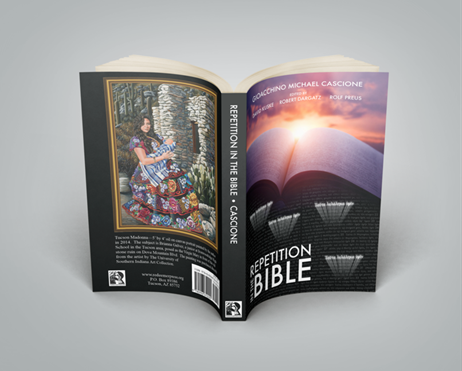 Copies are available for 
purchase through:

    www.RedeemerPress.org
    Amazon.com
        news@Christiannewsmo.com

 or you can write to
RedeemerPress.org
P.O. Box 89368
Tucson, AZ 85752